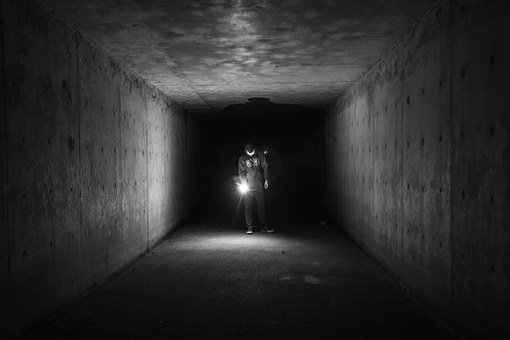 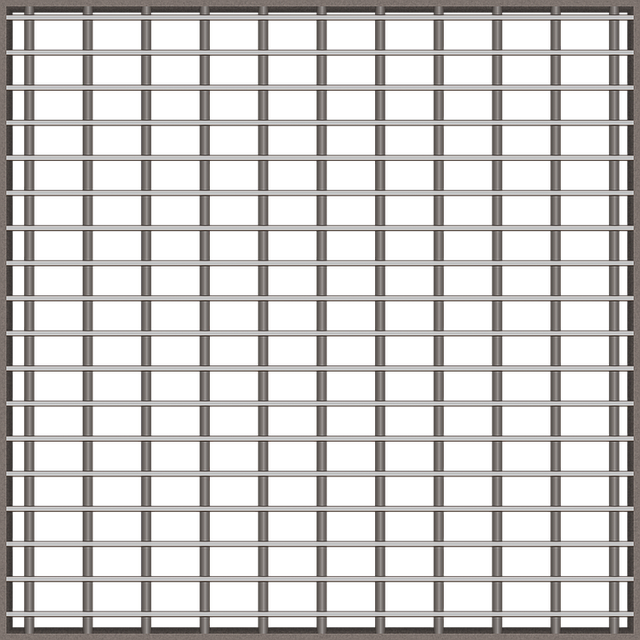 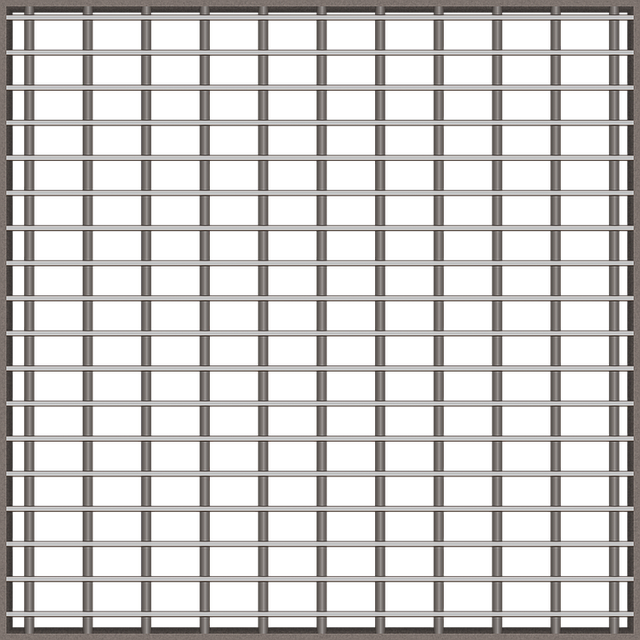 MatematikTal og brøker
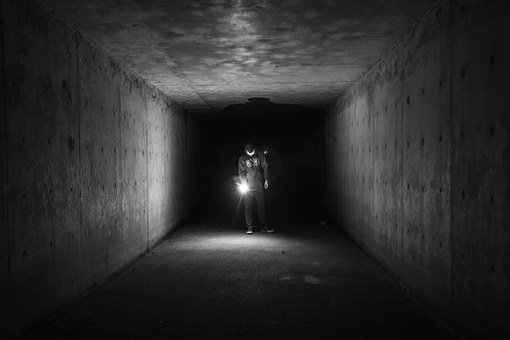 Fanget i 
Pedellens Kælder
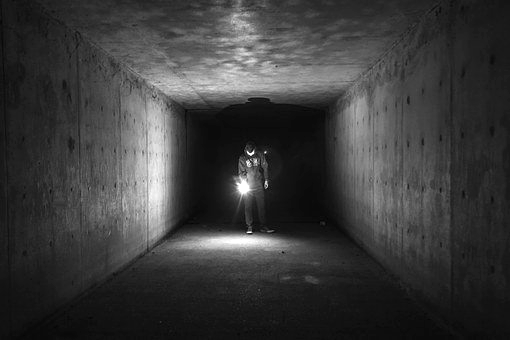 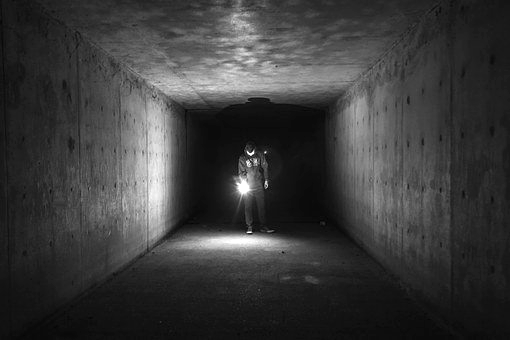 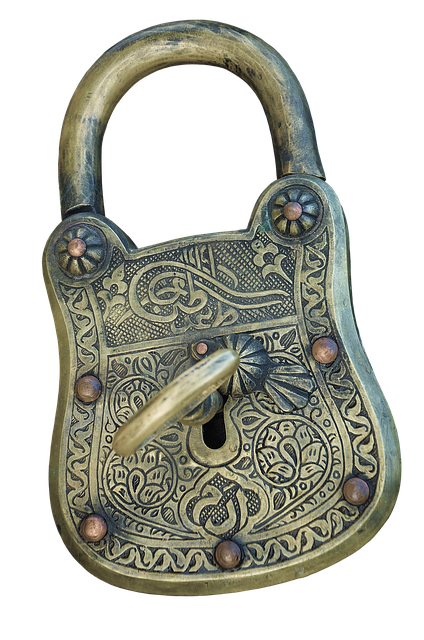 Start
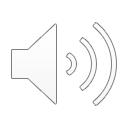 © Mat-nat.dk
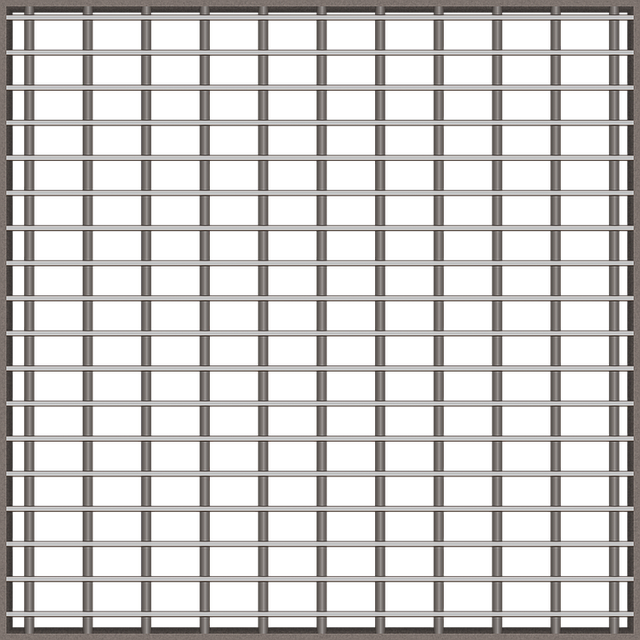 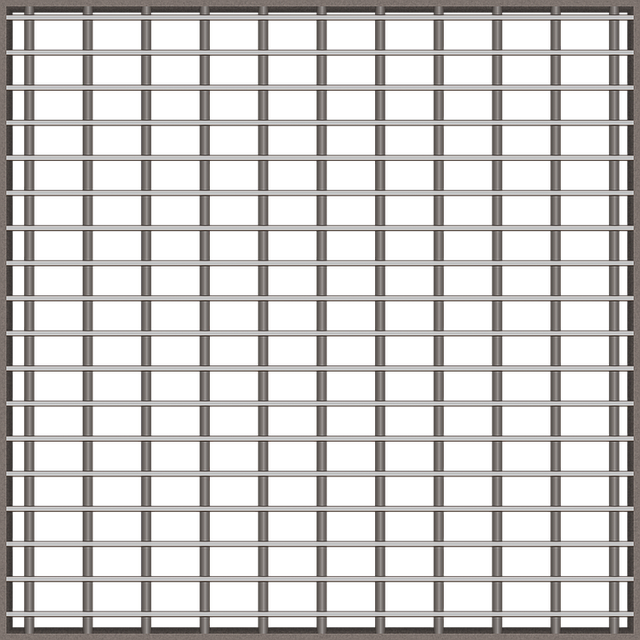 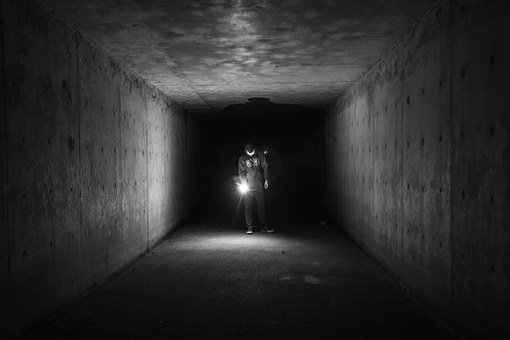 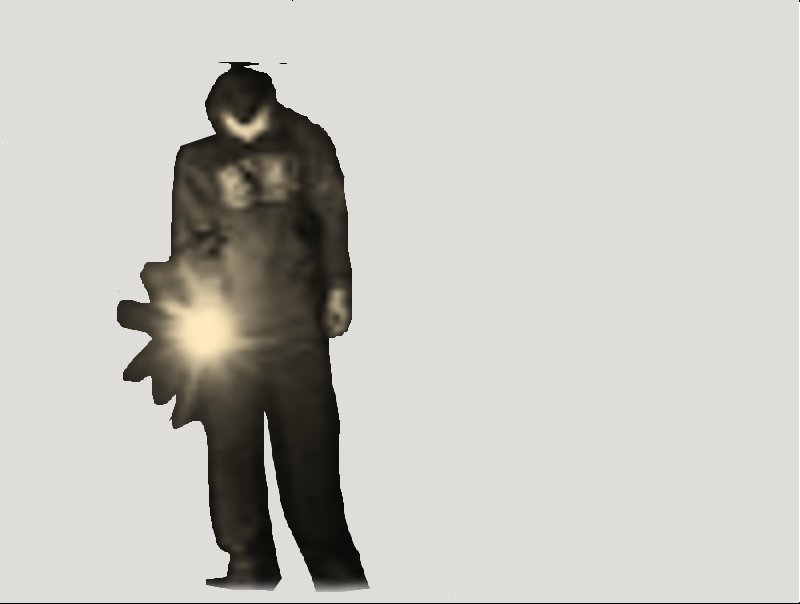 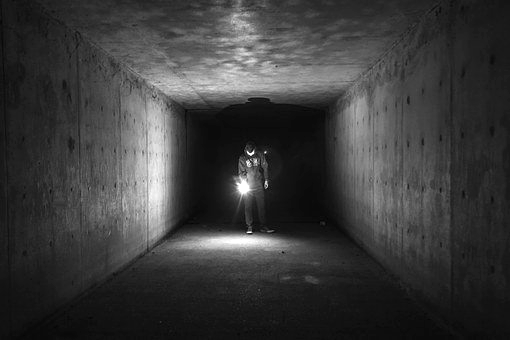 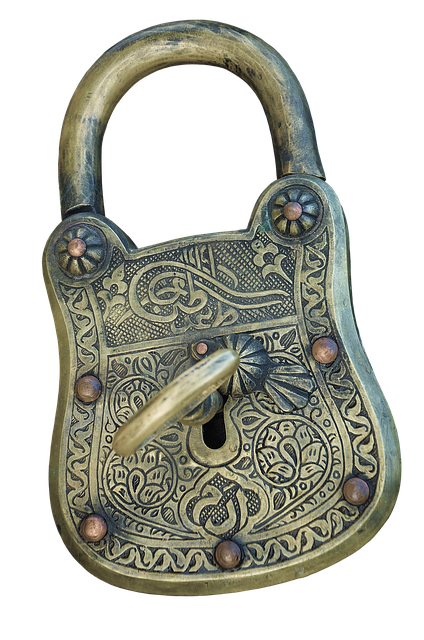 © Mat-nat.dk
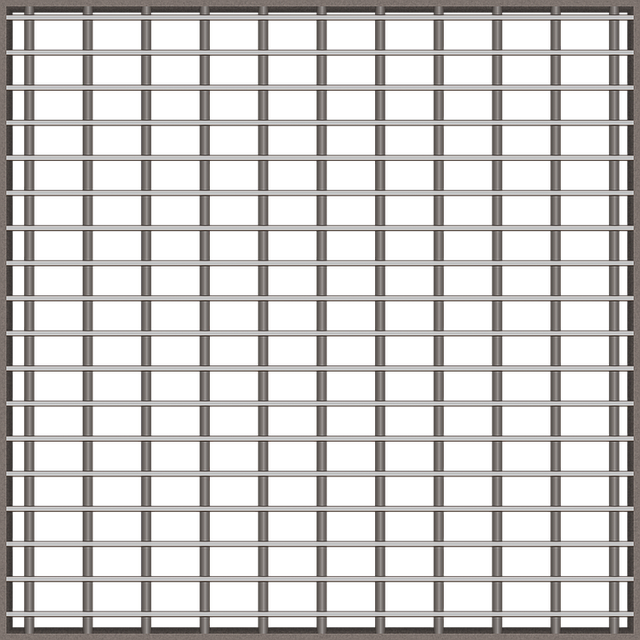 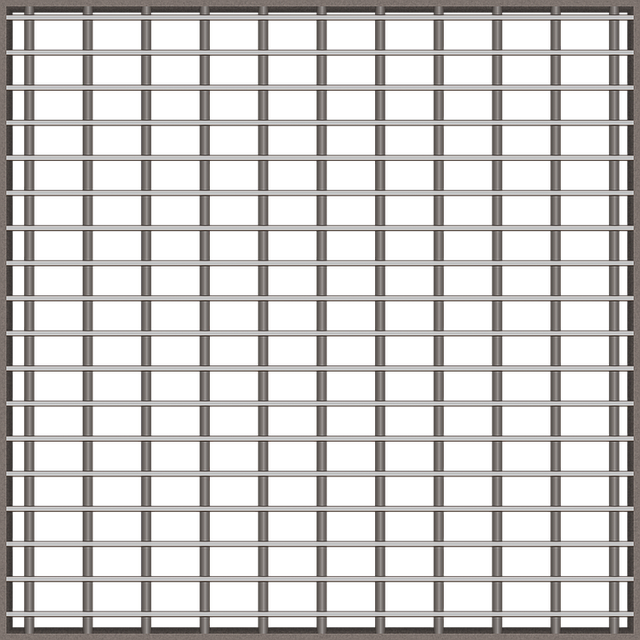 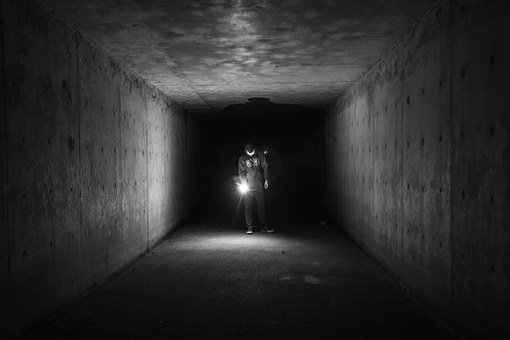 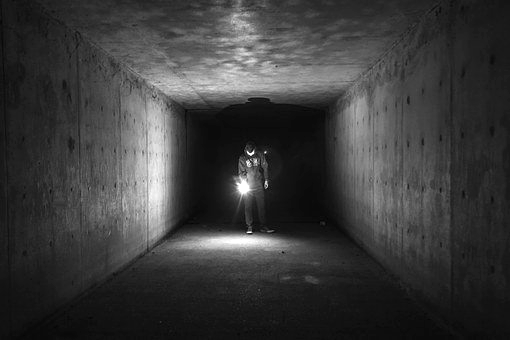 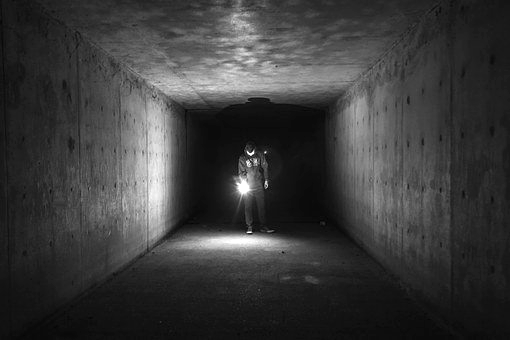 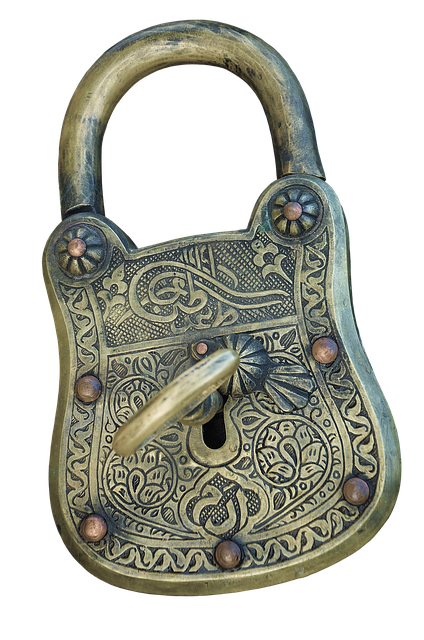 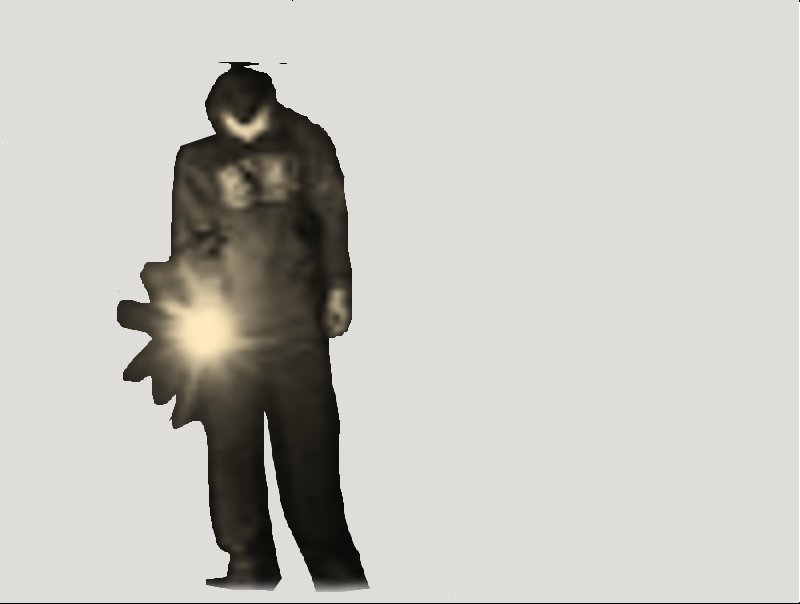 © Mat-nat.dk
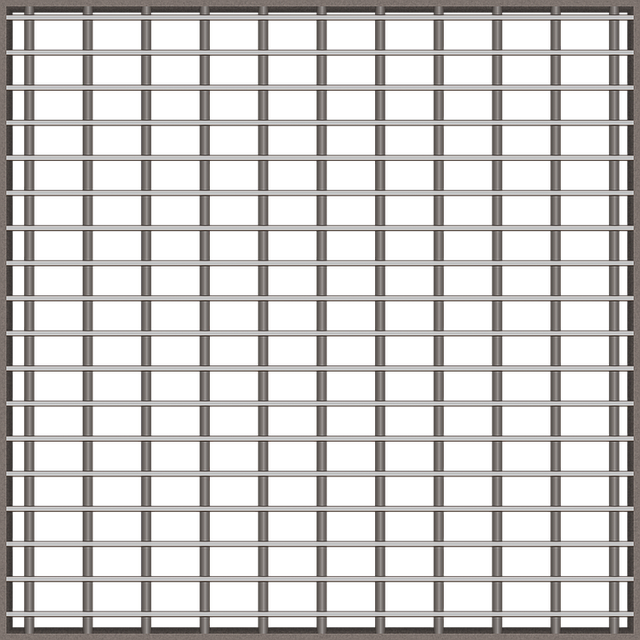 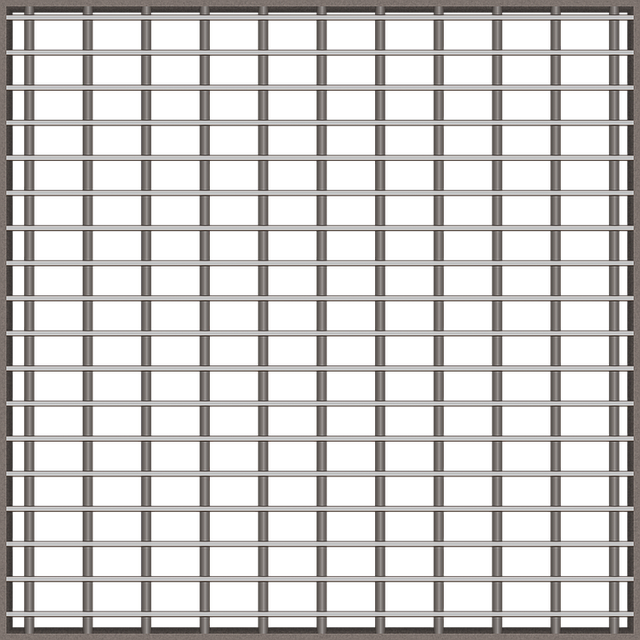 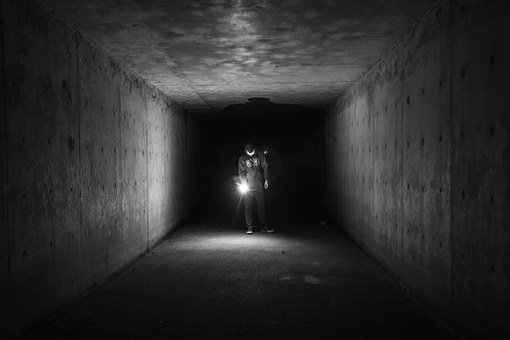 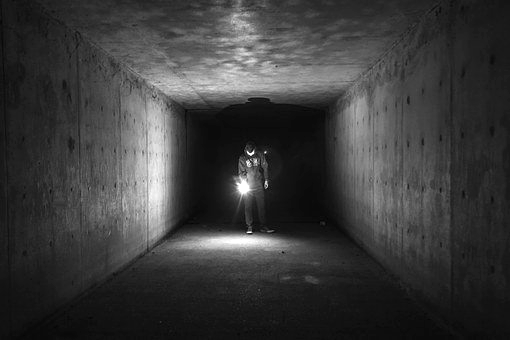 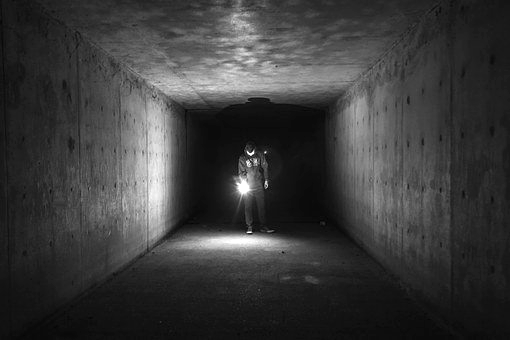 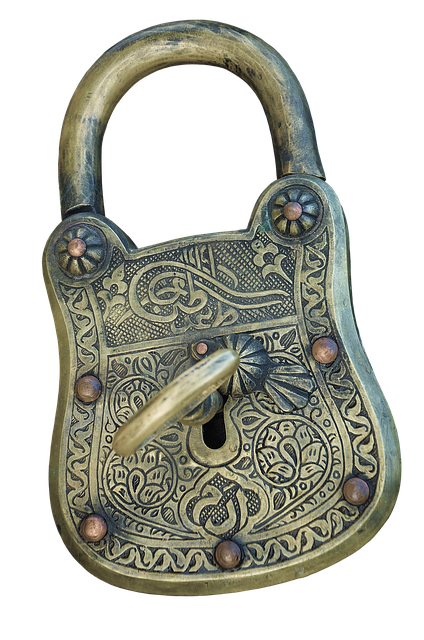 © Mat-nat.dk
Tryk på start – Kapitel 1
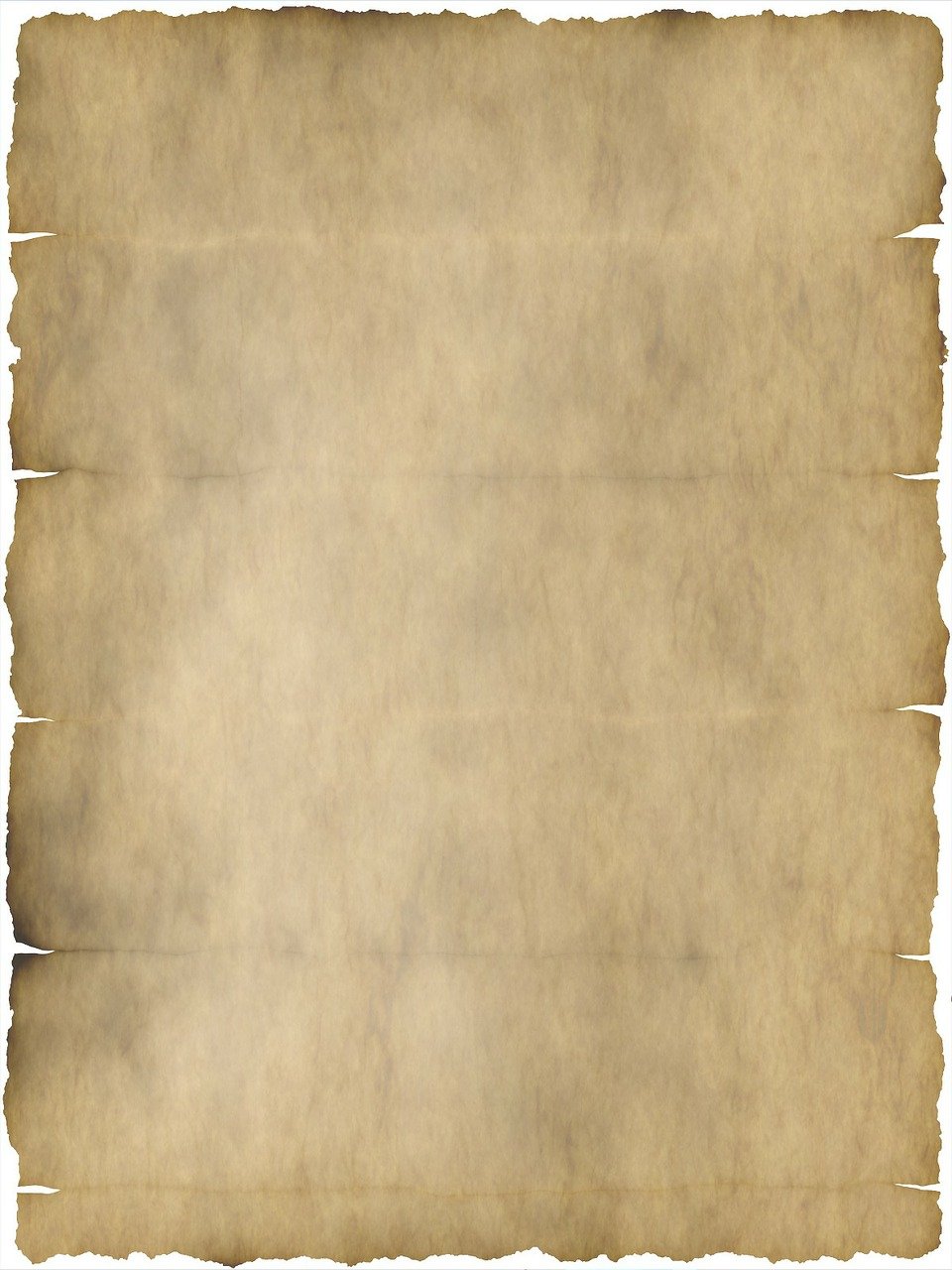 Dybt under skolens travle gange gemmer der sig en mørk og dystert krybekælder, som kun de færreste elever ved eksisterer.
 En dag, efter skoletid, bliver I lokket ned i den hemmelige kælder af den uhyggelige pedel. 
Pedellen, som alle på skolen frygter, viser sig at være mere end blot pedel – han er vogteren af kælderens dystre hemmelighed.
Da I forsøger at finde en vej ud, opdager I, at I er fanget i en fælde. Den eneste vej tilbage til friheden er at følge efter pedellen gennem kælderen. Men vejen er ikke enkel. 
For at komme ud skal I åbne fire massive gitterporte. I skal løse gåder og besvare opgaver om tal og brøker. 
I må bruge al deres viden og mod til at løse gåderne og overvinde kælderens prøvelser. Det er en kamp mod tiden og jeres egen frygt. Kun ved at holde hovedet koldt kan I håbe på at besejre den onde pedel og slippe fri fra kælderens mørke.

Er I klar til jeres største udfordring? 

Tør I træde ind i "Fanget i Pedellens Kælder"? 

Eventyret begynder nu…
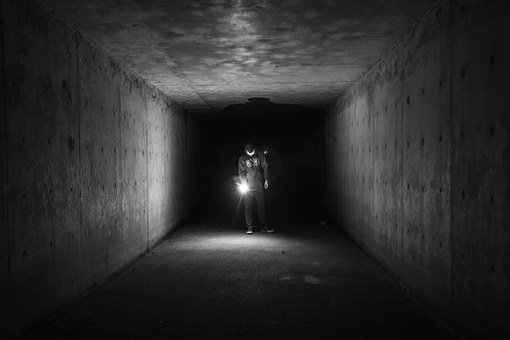 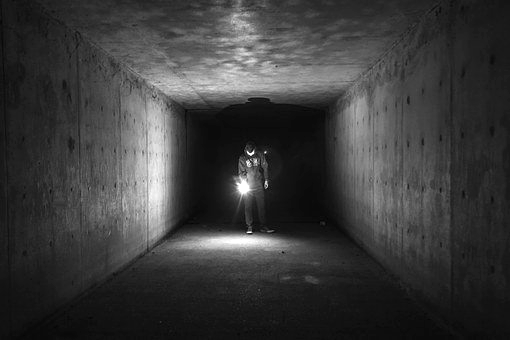 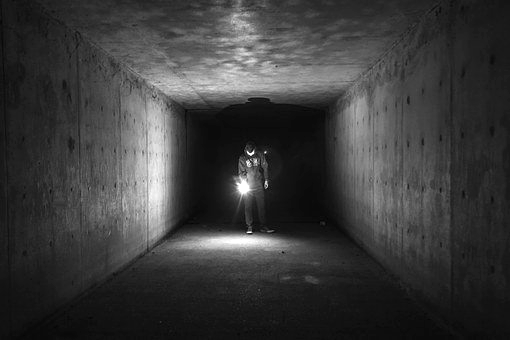 Start
© Mat-nat.dk
Opgave 1.1
SÆT BRØKERNE I RÆKKEFØLGE EFTER STØRRELSE.
HVILKEN BRØK VIL KOMME TIL AT STÅ I MIDTEN?
© Mat-nat.dk
Opgave 1.2
HVIS: A=1, B=2, C=3, D=4, E=5 OSV.

LØS KODEN OG TRYK PÅ DET TAL, DER ER ...
19 25 22 / 

19 20 28 18 18 5 / 5 14 4 / 20 9
6
7
14
15
11
8
3
© Mat-nat.dk
17
Opgave 1.3
HVAD ER DET NÆSTE TAL I TALRÆKKEN?
0, 1, 1, 2, 3, 5, 8, 13, 21, _
26
37
34
52
45
28
12
© Mat-nat.dk
43
Opgave 1.4
REGN DE FIRE STYKKER.
TRYK PÅ SUMMEN AF DE FIRE TAL.
250
280
270
400
300
310
275
© Mat-nat.dk
320
Opgave 1.5
HVOR MEGET VAND FÅR HANNAH?
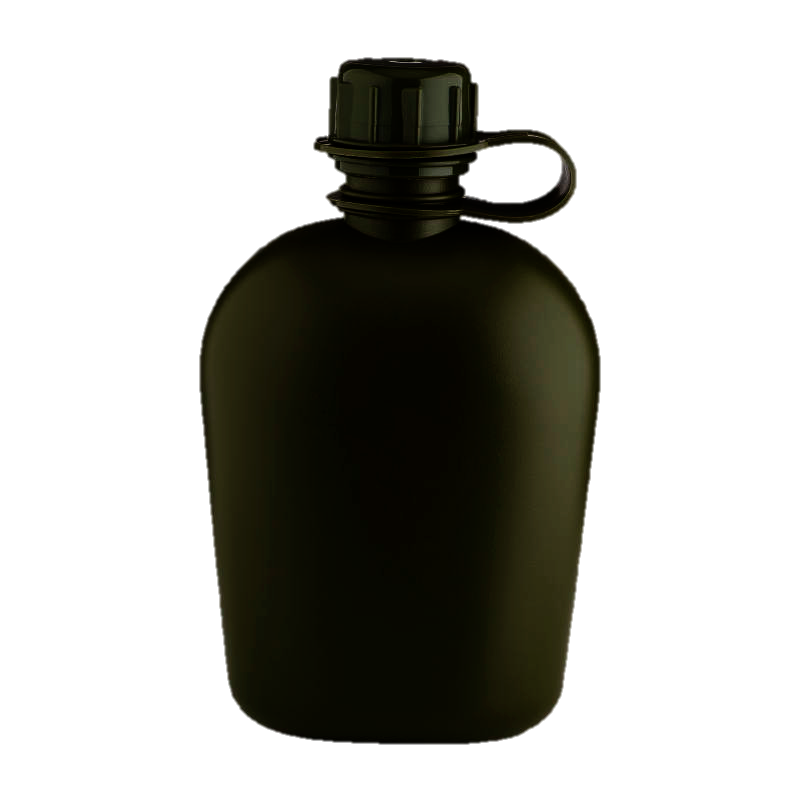 34 cl
30 cl
37 cl
42 cl
31 cl
28 cl
© Mat-nat.dk
32 cl
29 cl
Kapitel 2
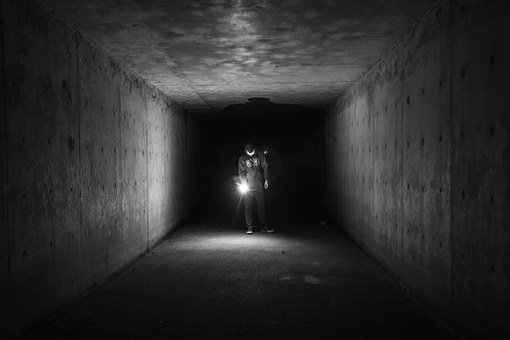 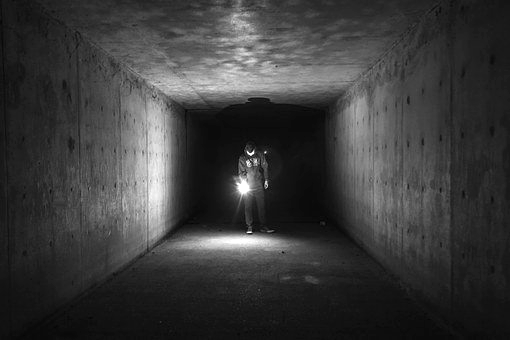 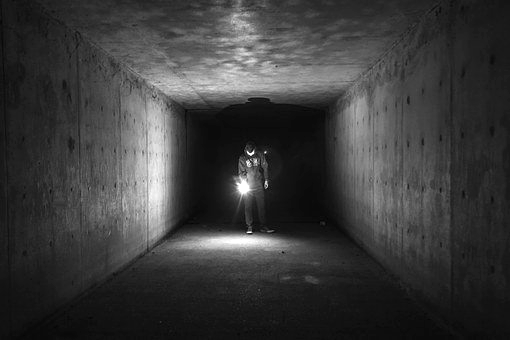 © Mat-nat.dk
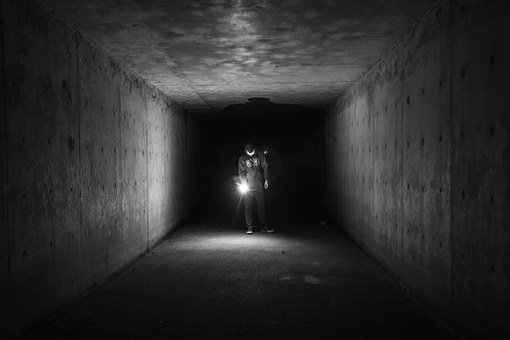 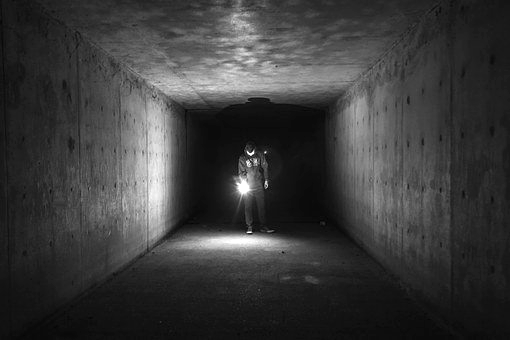 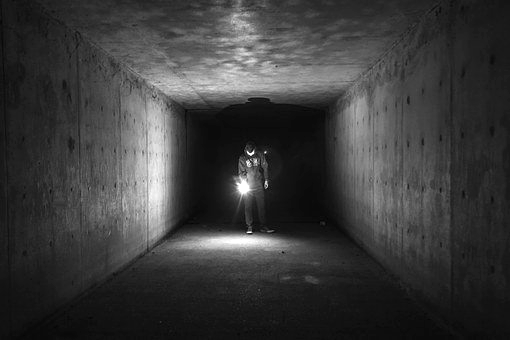 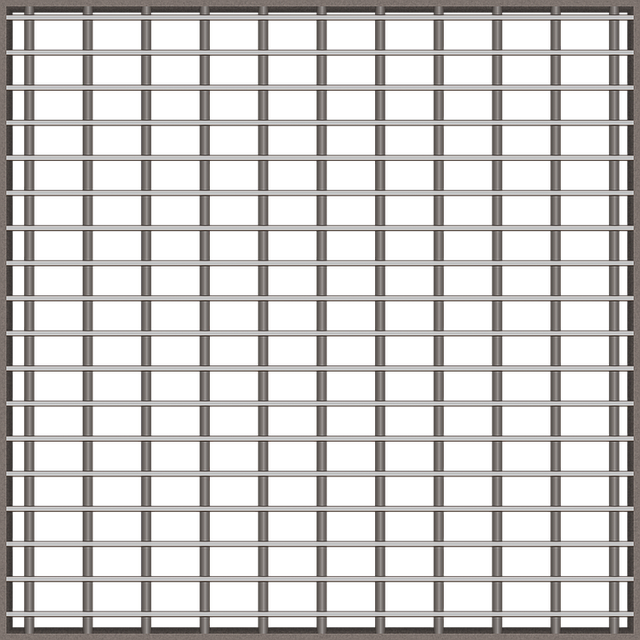 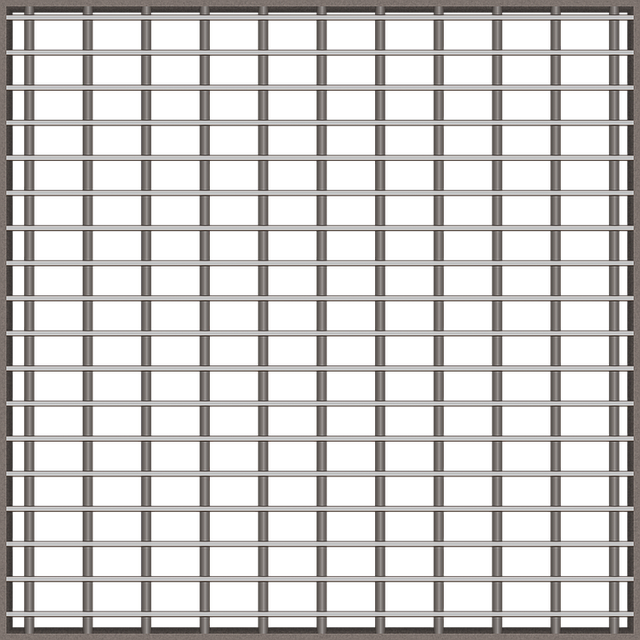 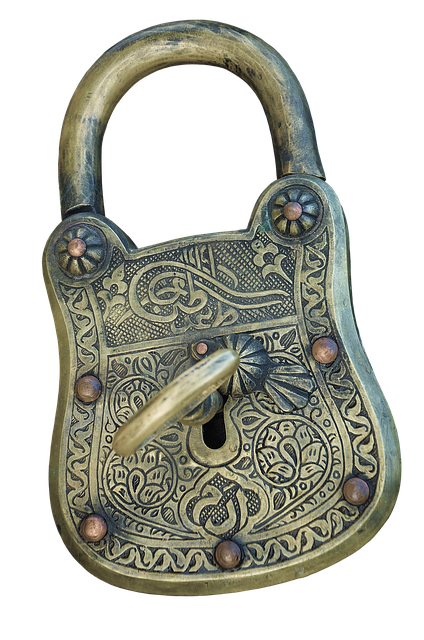 © Mat-nat.dk
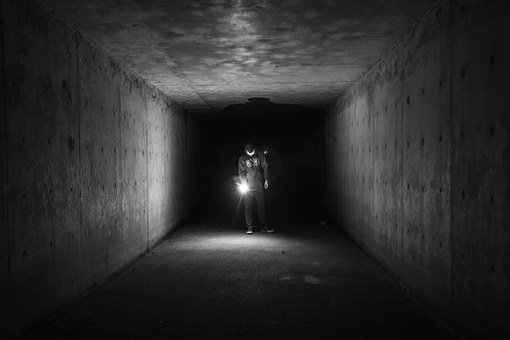 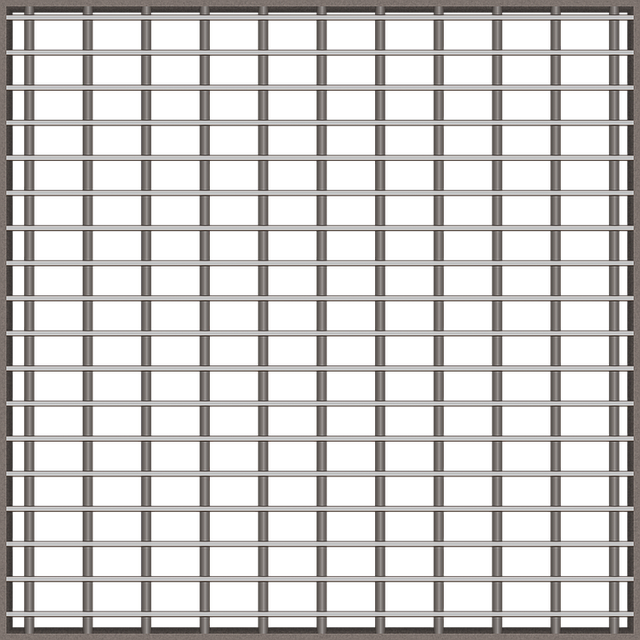 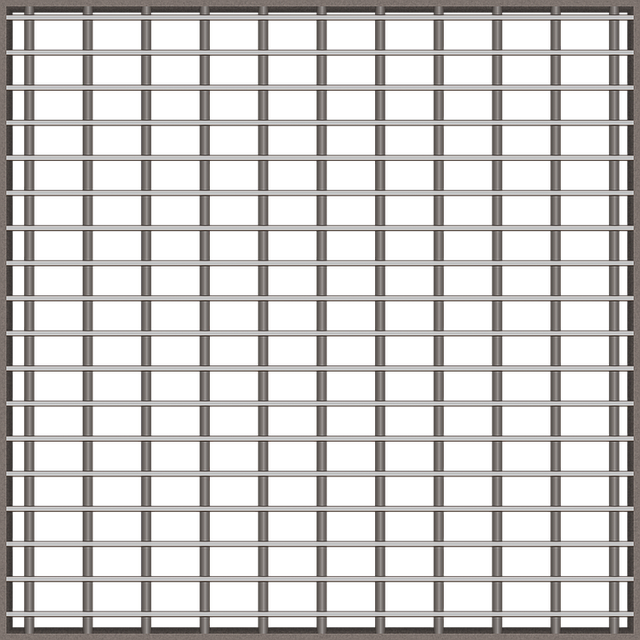 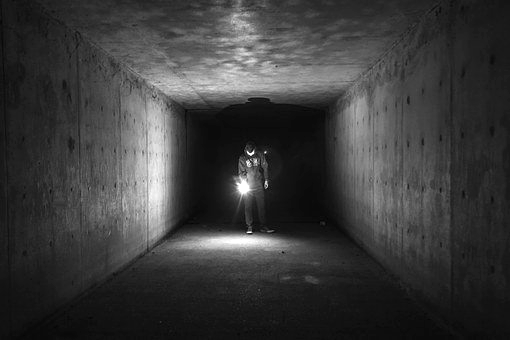 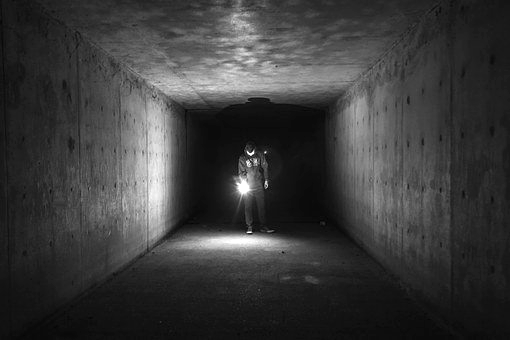 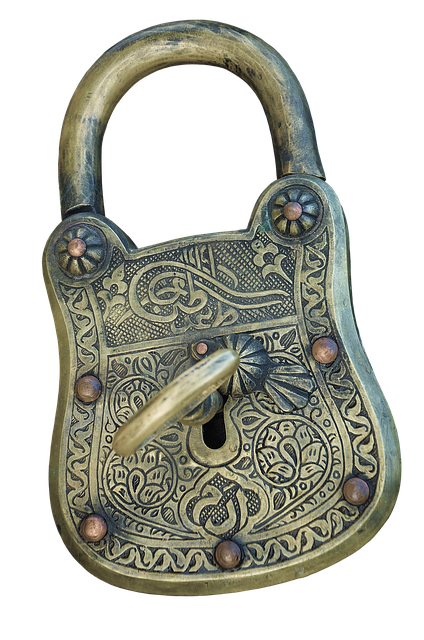 © Mat-nat.dk
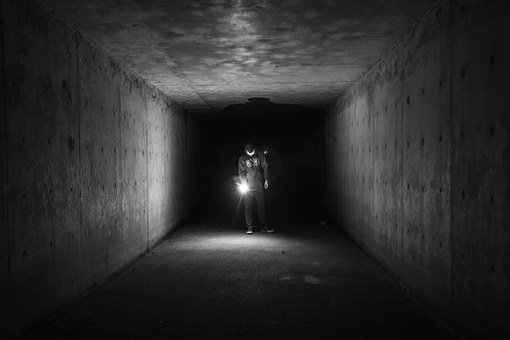 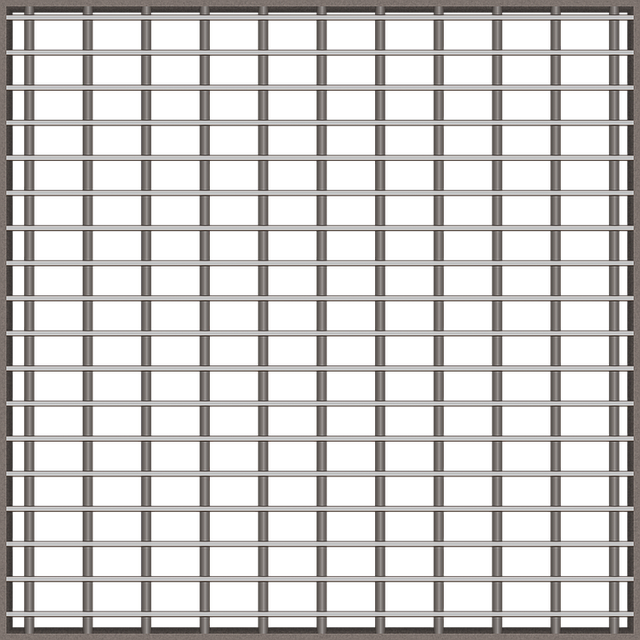 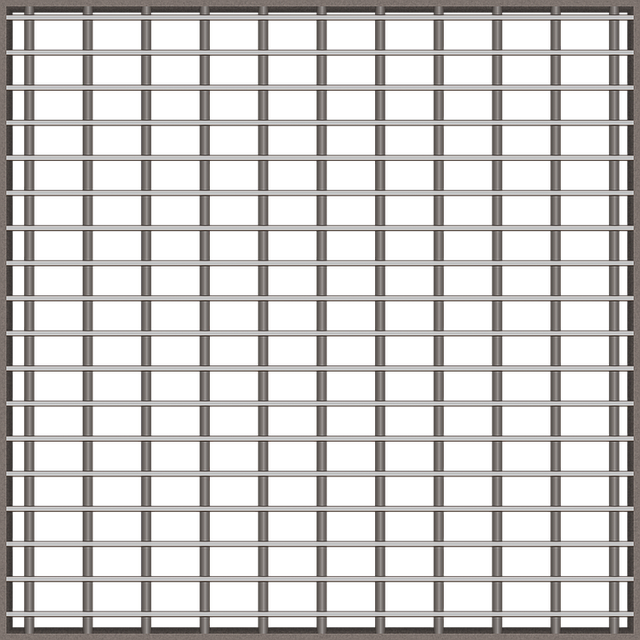 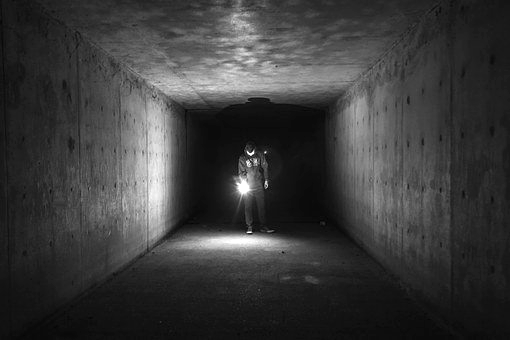 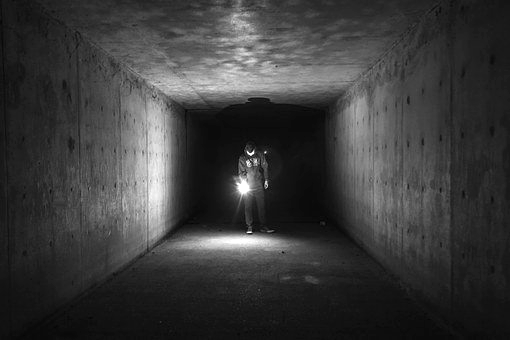 © Mat-nat.dk
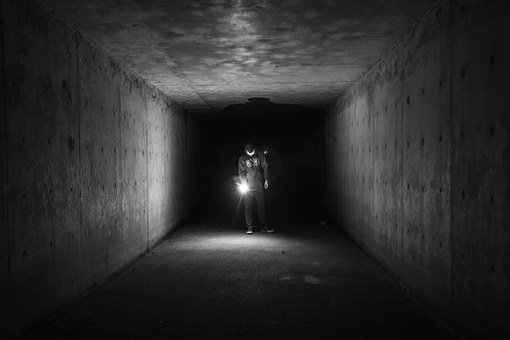 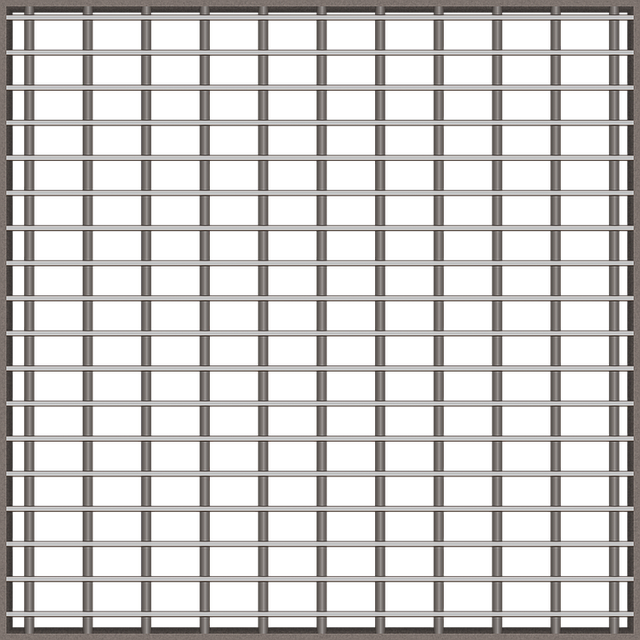 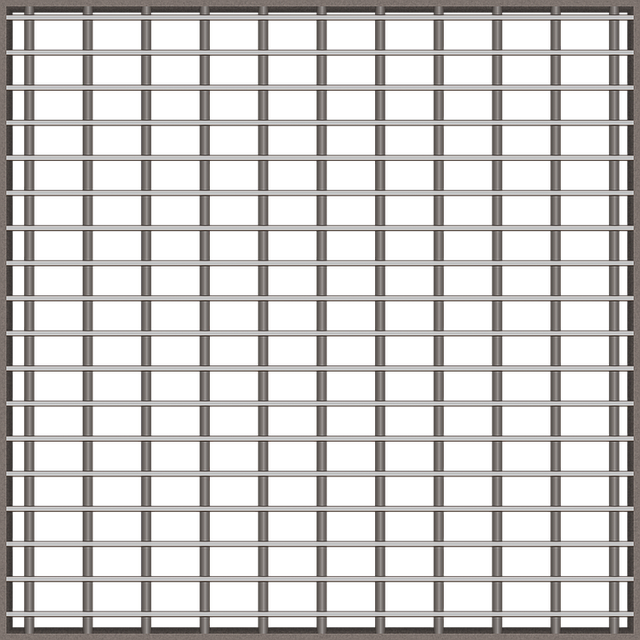 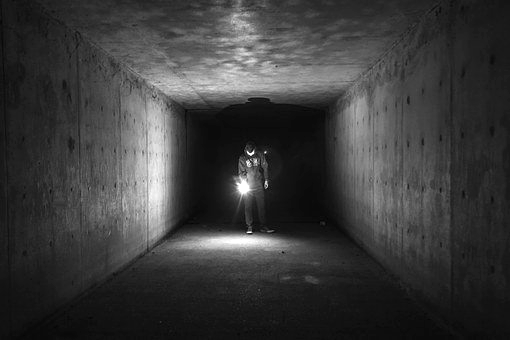 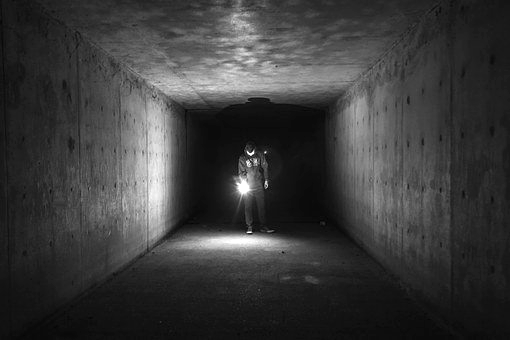 © Mat-nat.dk
Opgave 2.1
© Mat-nat.dk
Opgave 2.2
HVOR MANGE LIGESIDEDE TREKANTER, 
ER DER AT FINDE I FIGUREN?
15
9
10
16
6
13
18
© Mat-nat.dk
11
Opgave 2.3
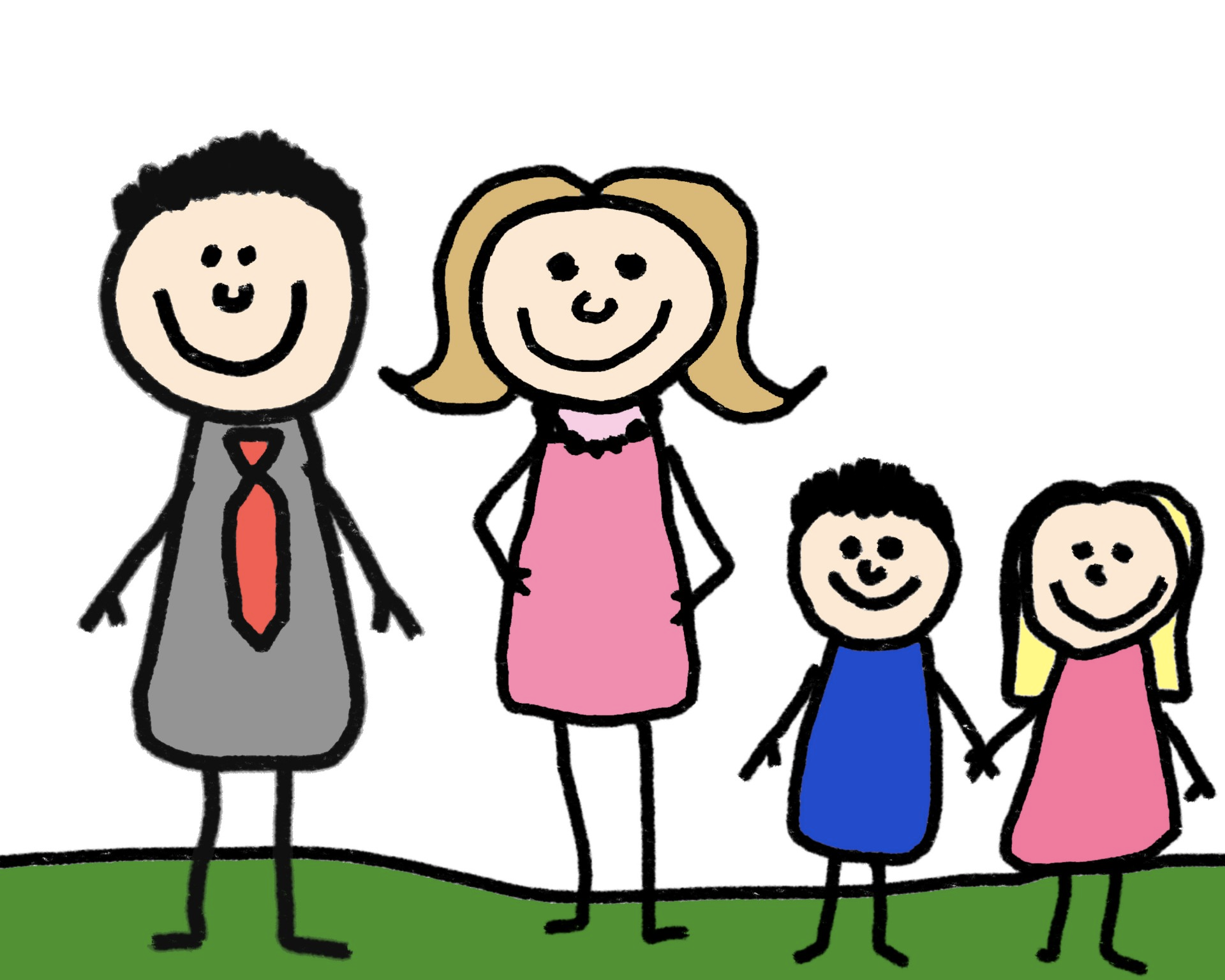 HVOR GAMMEL ER MOR?
Ida er 3 år gammel og hendes 
bror Johan er 3 gange så gammel.

Mormor og Ida er tilsammen lige så gamle som morfar.

Mor er halvt så gammel som mormor.

Mormor er 5 gange så gammel som Ida og Johan tilsammen.
32
27
34
36
31
28
30
© Mat-nat.dk
33
Opgave 2.4
9
8
6
1
5
1
7
3
5
3
3
5
0
6
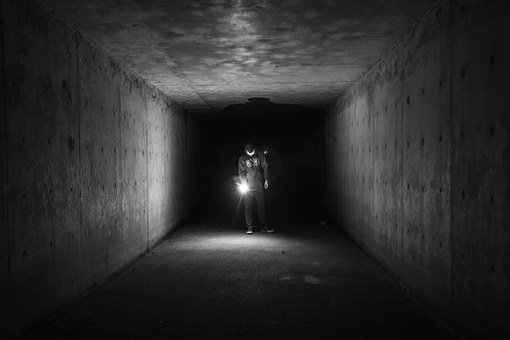 7
FIND DEN RIGTIGE FARVE.
9
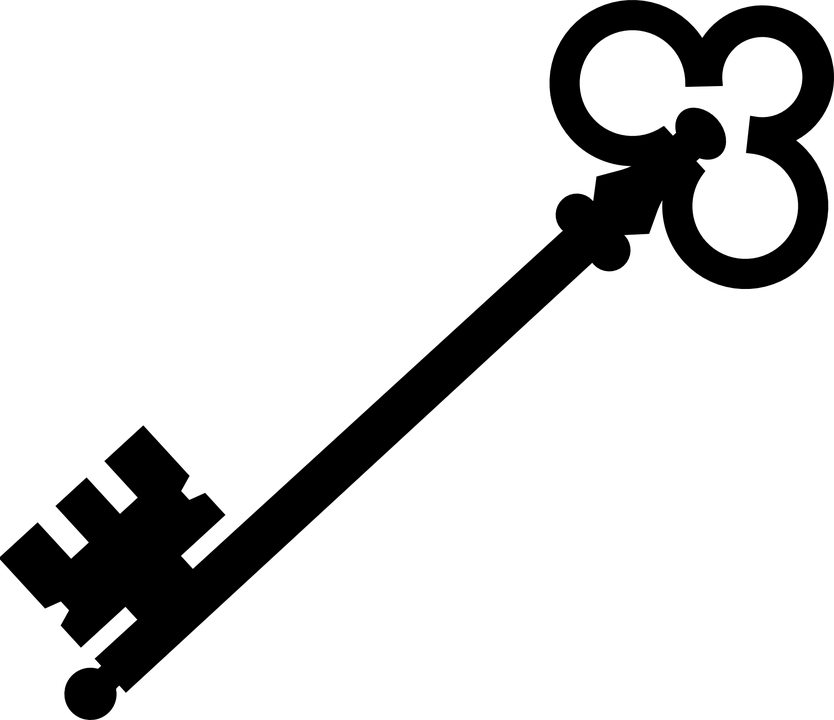 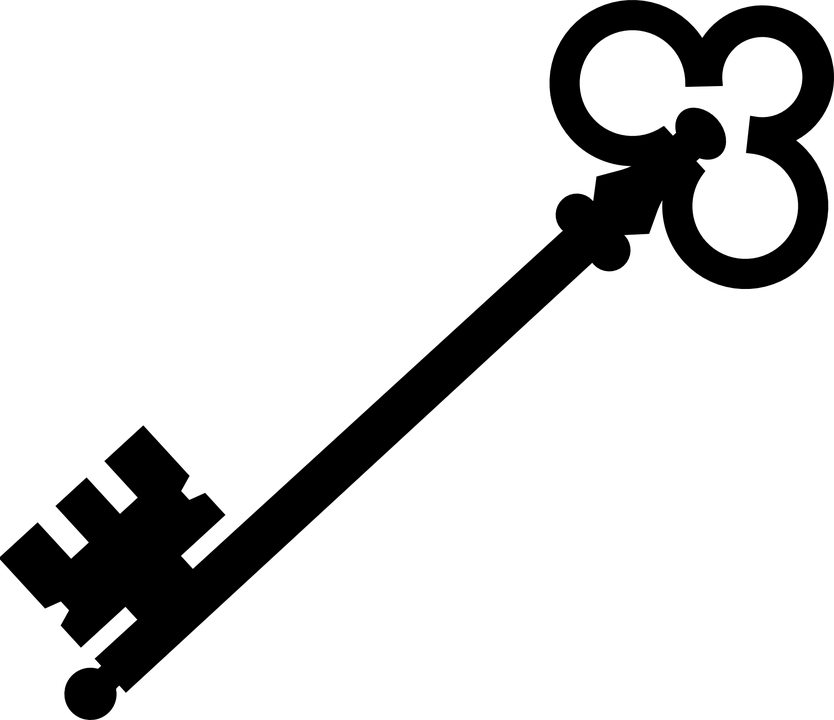 0
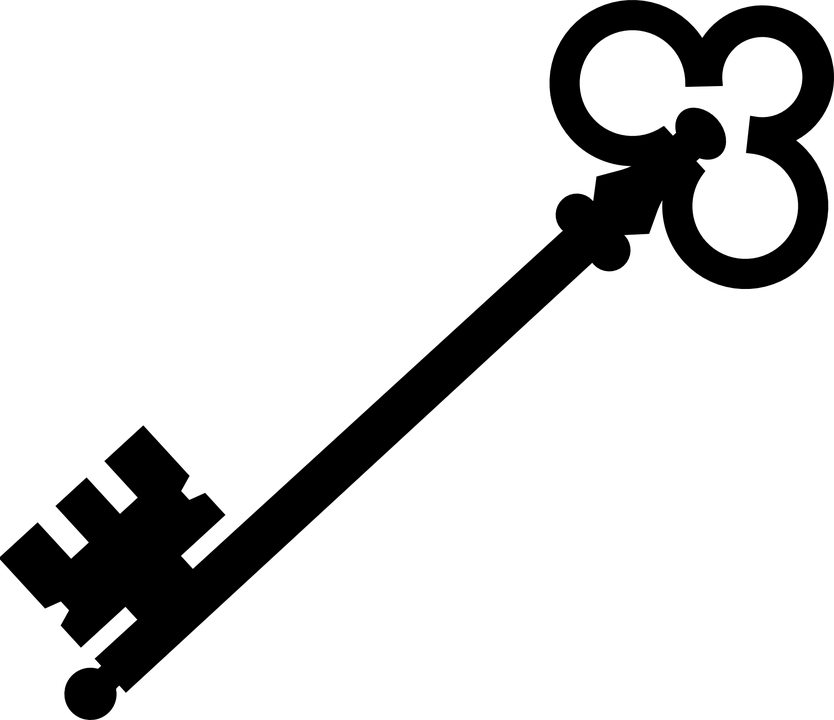 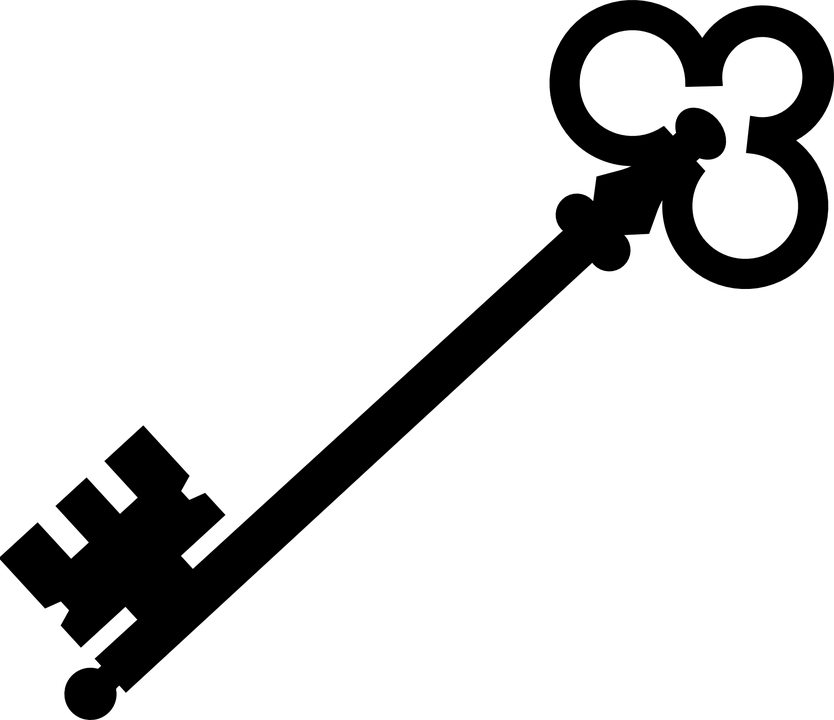 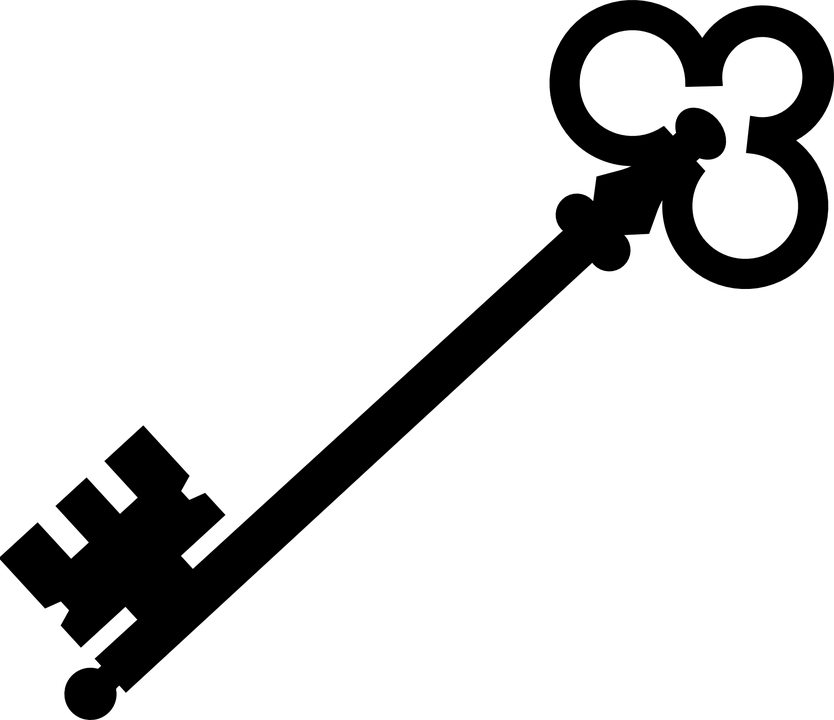 0
8
8
2
7
1
5
6
3
7
3
5
2
4
1
7
5
2
4
1
0
5
8
3
8
6
6
3
9
8
258
159
147
167
293
934
627
© Mat-nat.dk
367
Opgave 2.5
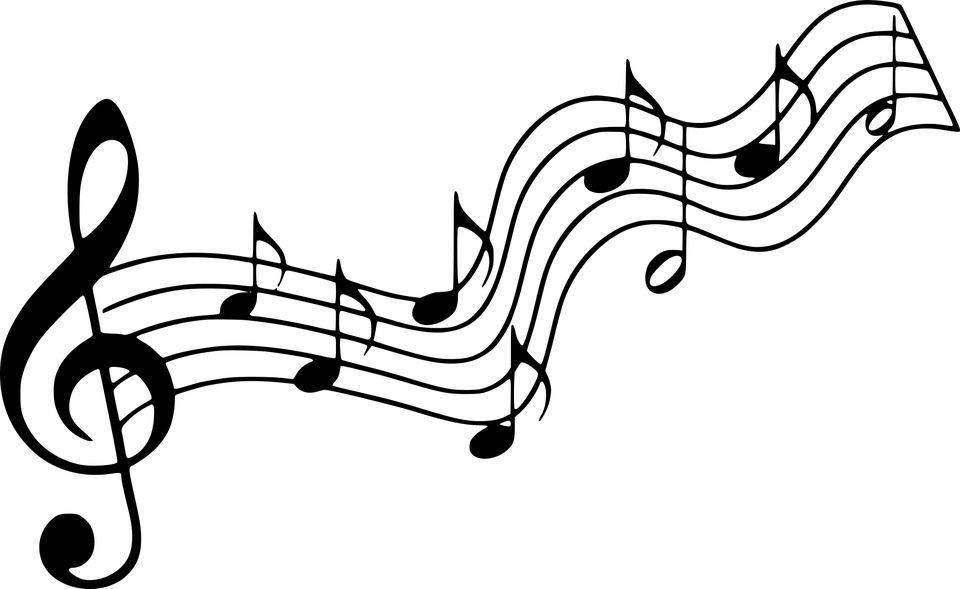 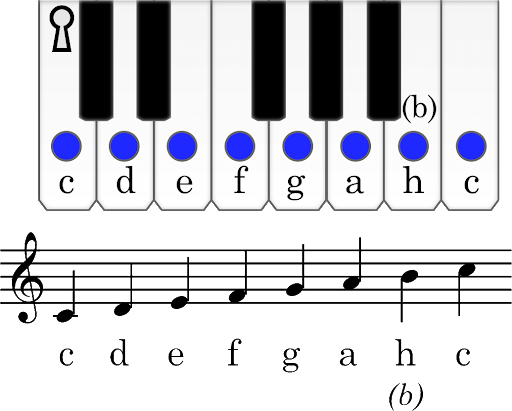 cfedaccf
efgcachc
fcdadefc
cfeghccf
cfhdhcac
defcdcf
© Mat-nat.dk
hccfhaah
cfddacff
Kapitel 3
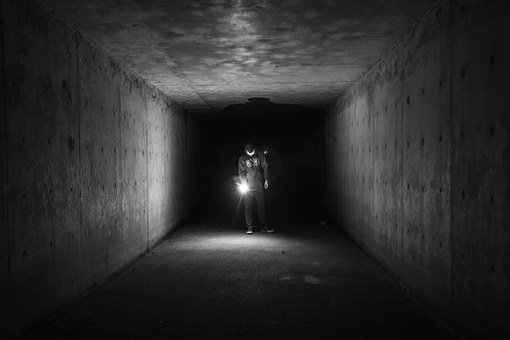 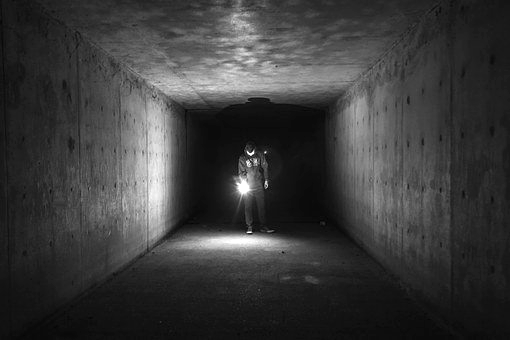 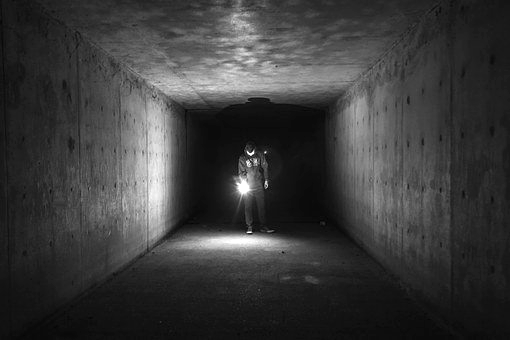 © Mat-nat.dk
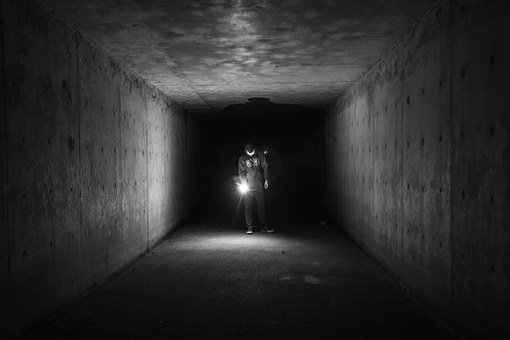 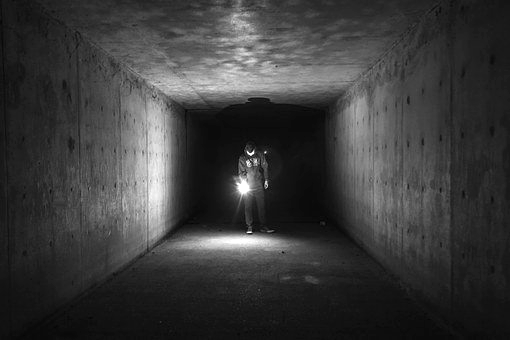 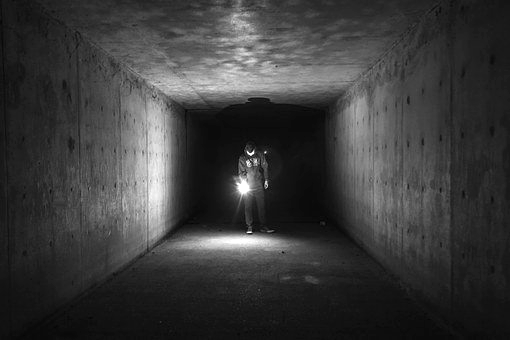 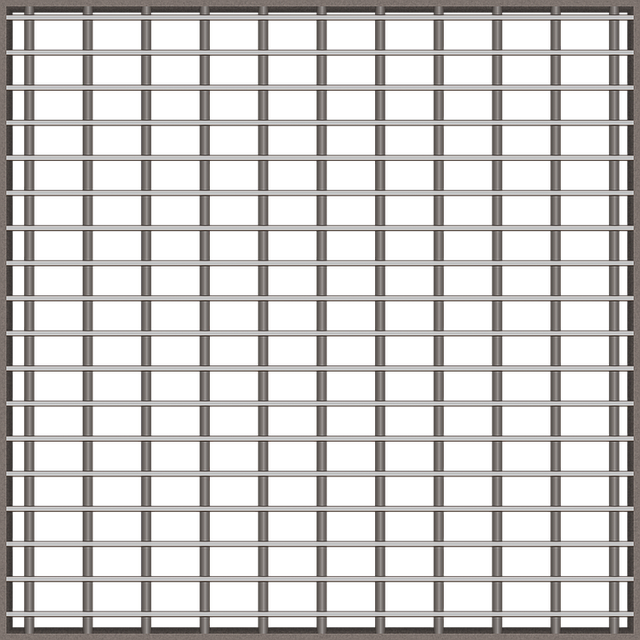 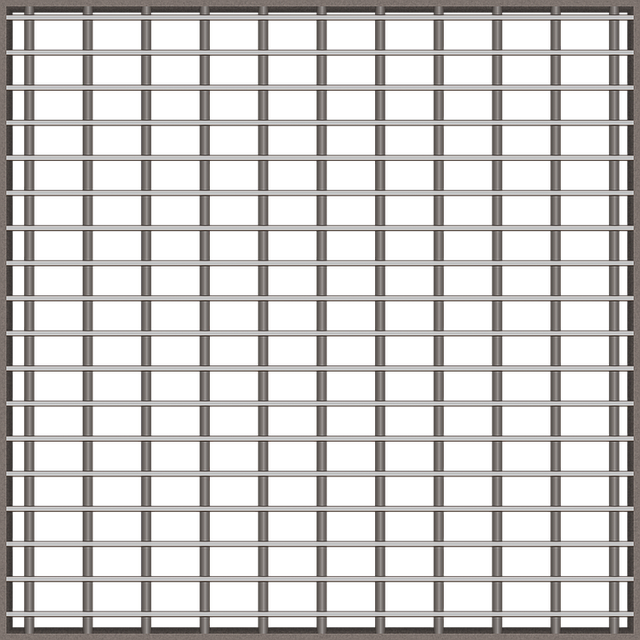 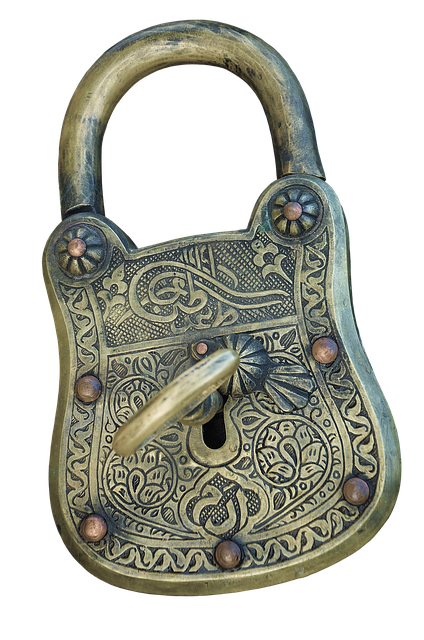 © Mat-nat.dk
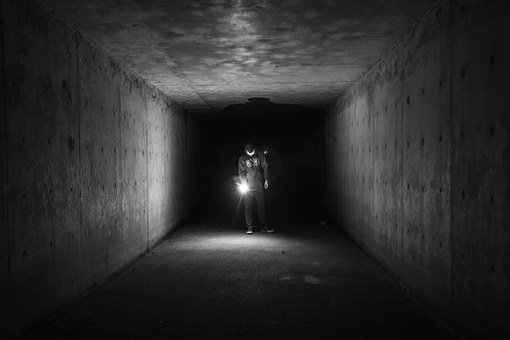 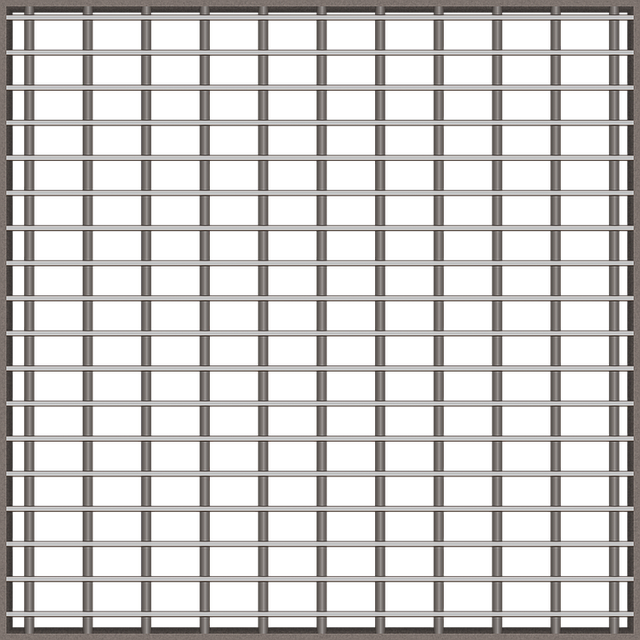 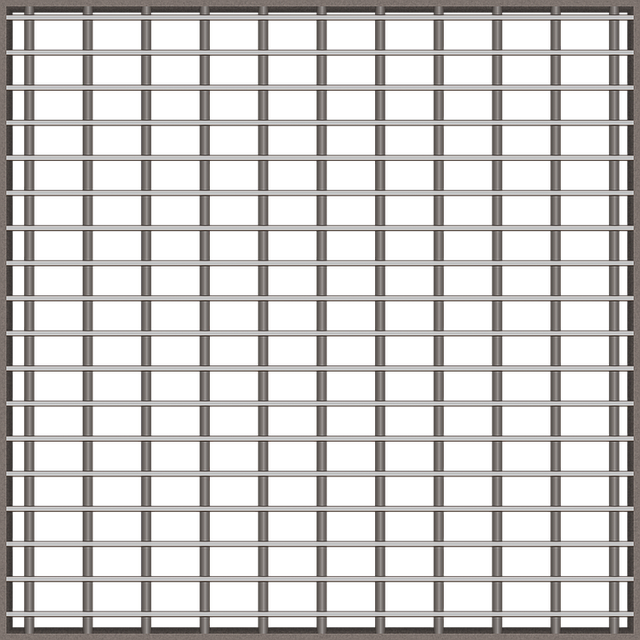 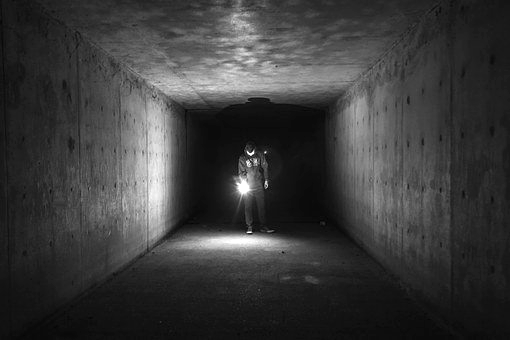 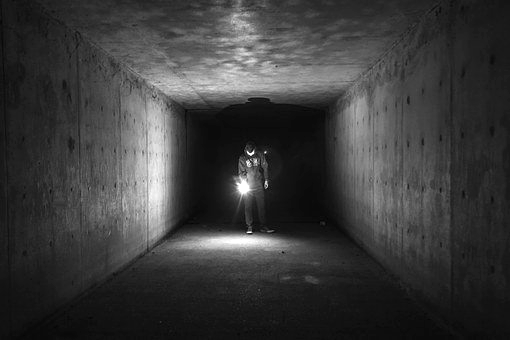 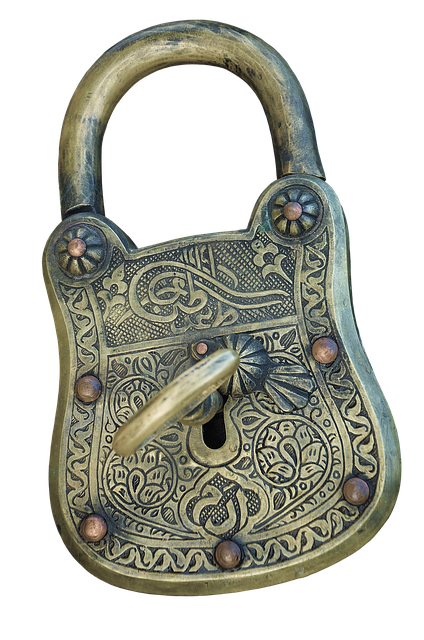 © Mat-nat.dk
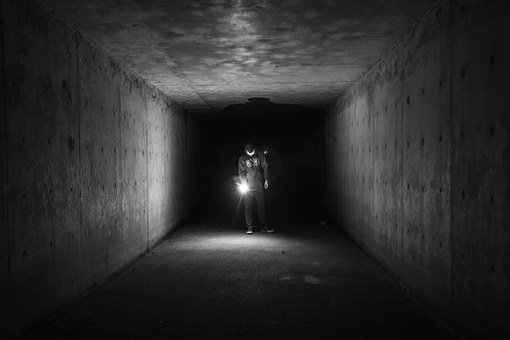 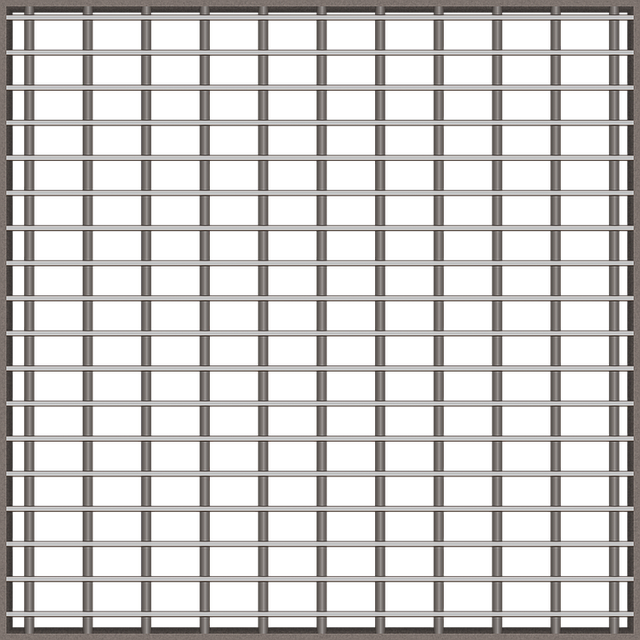 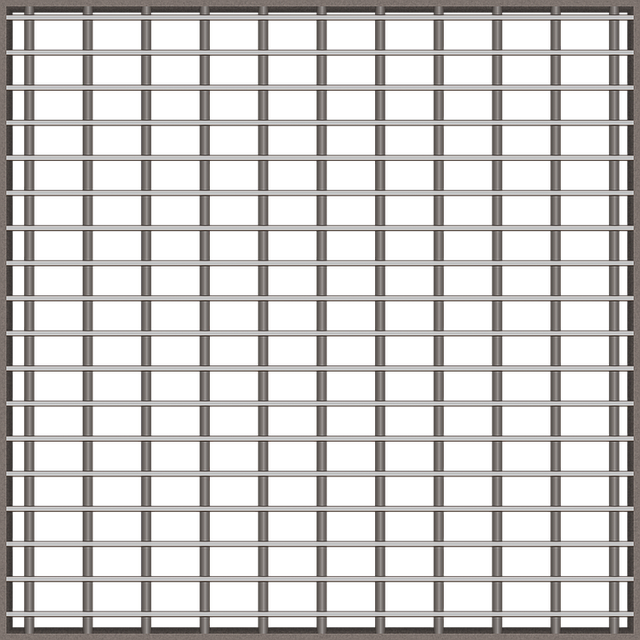 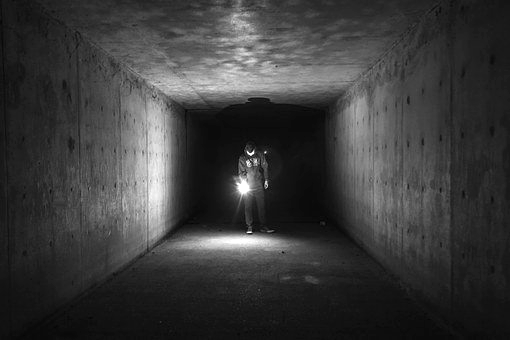 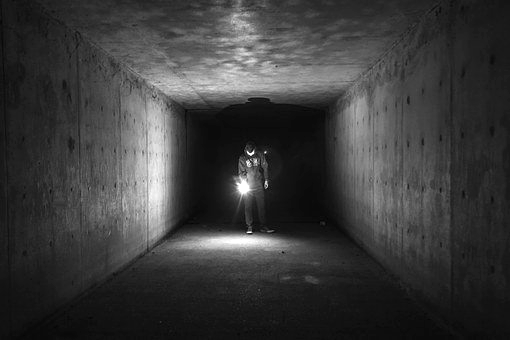 © Mat-nat.dk
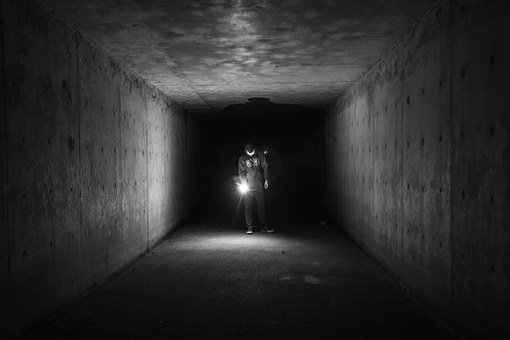 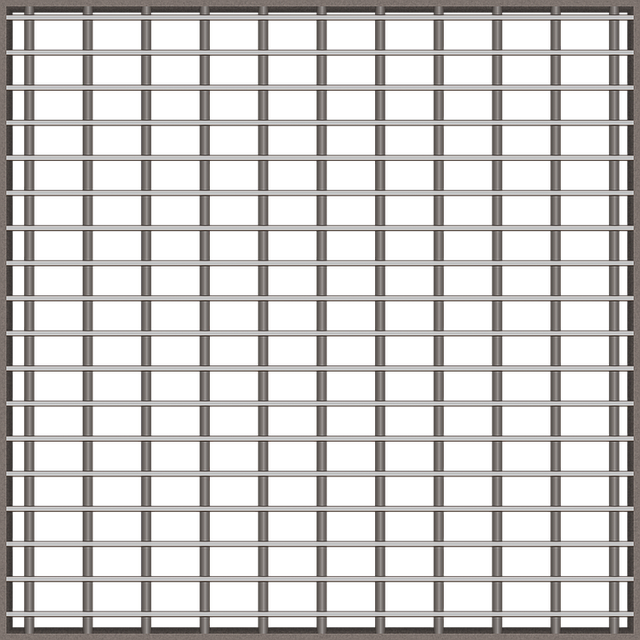 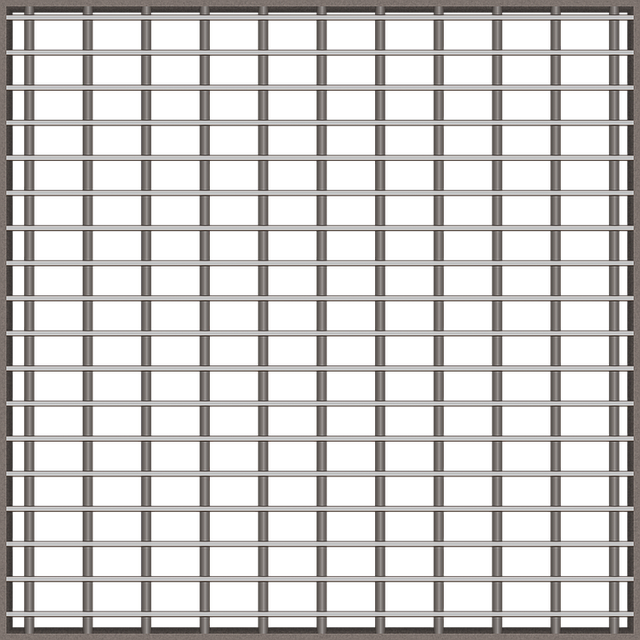 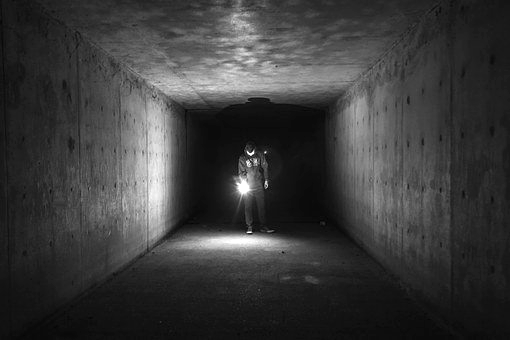 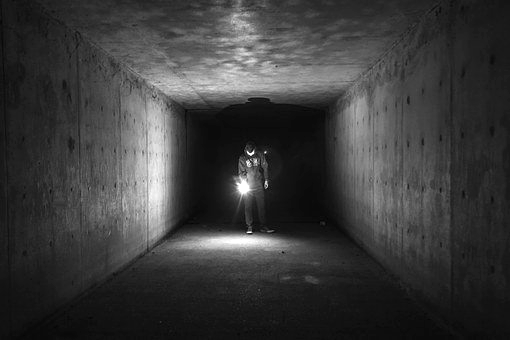 © Mat-nat.dk
Opgave 3.1
SÆT BRØKERNE I RÆKKEFØLGE EFTER STØRRELSE.
HVILKEN BRØK VIL KOMME TIL AT STÅ I MIDTEN?
© Mat-nat.dk
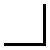 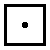 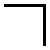 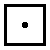 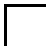 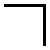 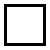 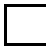 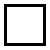 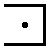 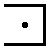 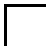 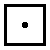 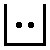 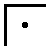 Opgave 3.2
LØS KODEN OG TRYK PÅ DET TAL, DER ER ...
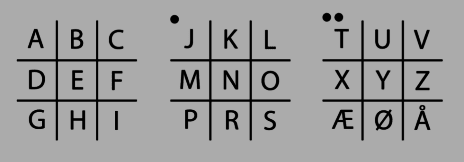 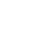 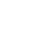 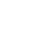 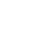 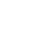 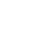 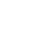 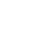 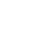 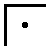 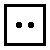 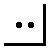 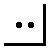 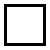 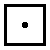 28
27
25
26
19
32
22
© Mat-nat.dk
23
Opgave 3.3
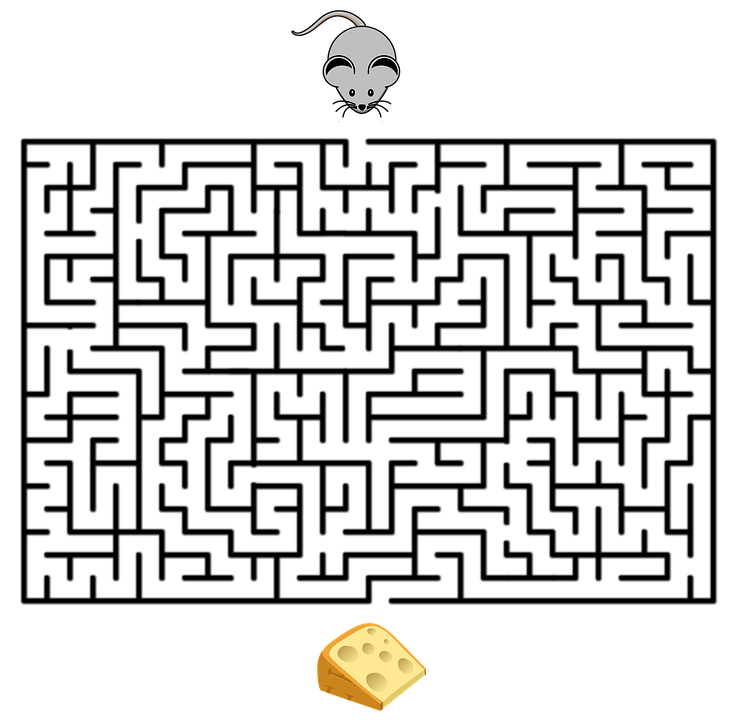 9
4
5
2
1
2
7
3
3
593
533
527
241
273
247
© Mat-nat.dk
532
217
Opgave 3.4
HVOR MANGE PIGER I KLASSEN ER PRÆCIS 1,5 M HØJE?
80 % af alle eleverne i klassen er over 150 cm. 

75 % af alle pigerne er over 1,5 m høje. 

10 % af eleverne er under 150 cm høje, og 
af dem er der lige mange piger og drenge.

60 % af klassenes elever er drenge.

Der er 20 elever i klassen.
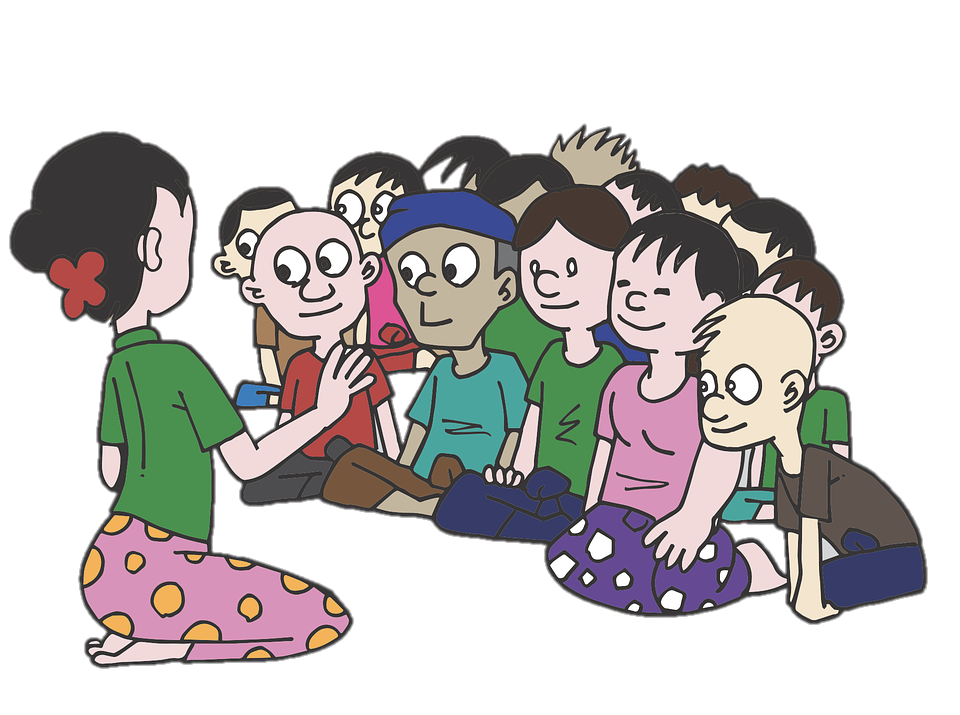 5
1
4
2
6
7
0
© Mat-nat.dk
3
Opgave 3.5
HVAD ER DET 12. TAL I TALRÆKKEN?
1, 4, 9, 16, 25, 36, …., _
n=1    n=2                                                                               n=12
100
169
125
250
135
144
121
© Mat-nat.dk
312
Kapitel 4
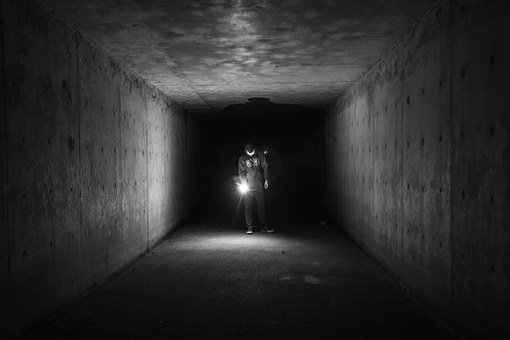 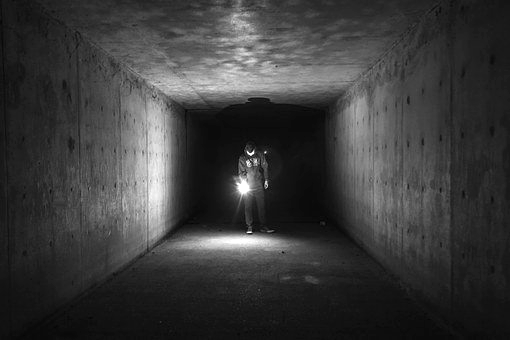 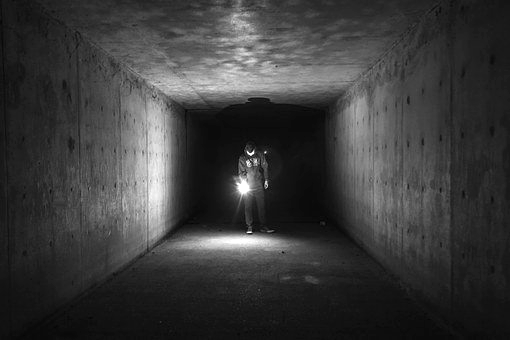 © Mat-nat.dk
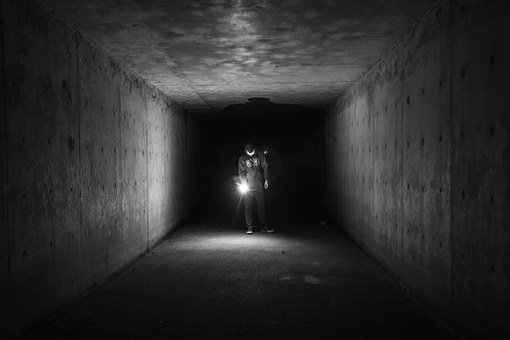 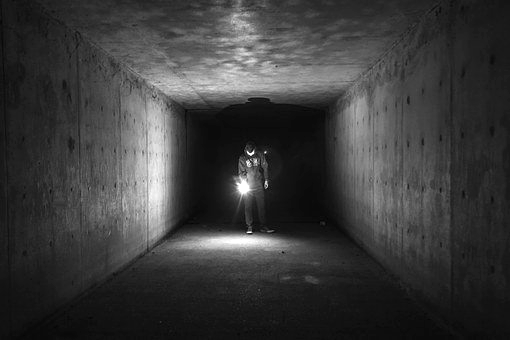 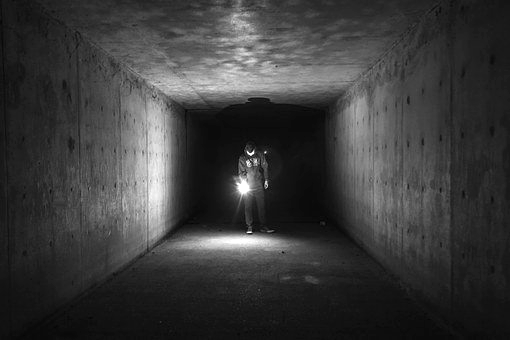 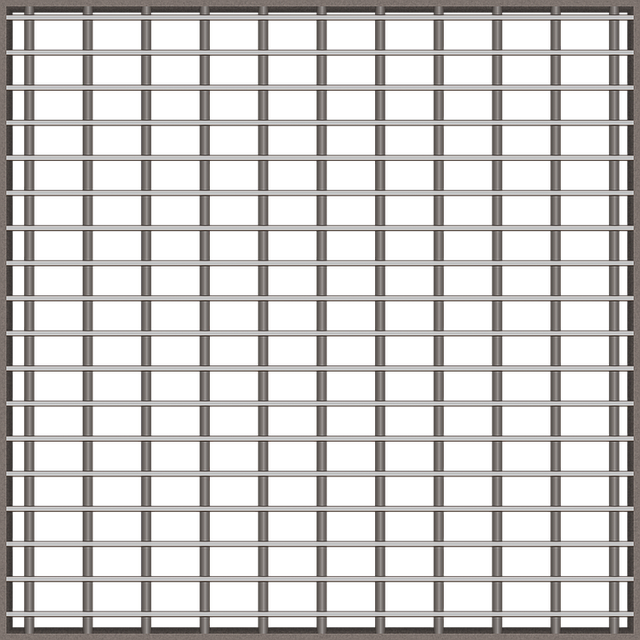 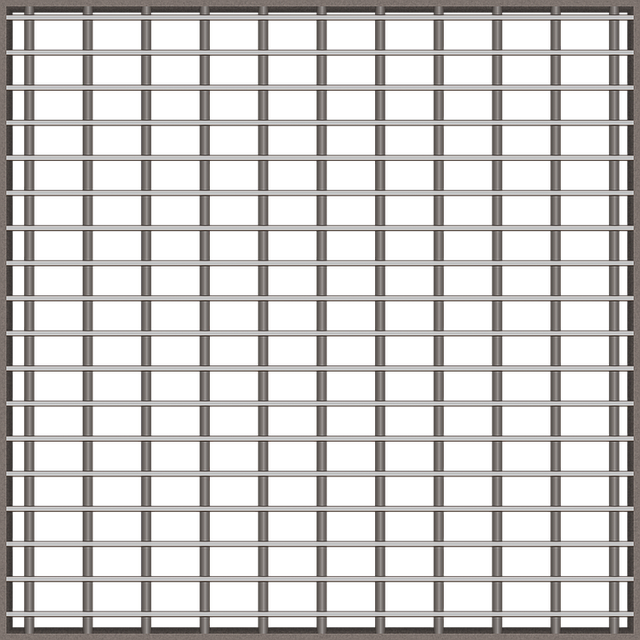 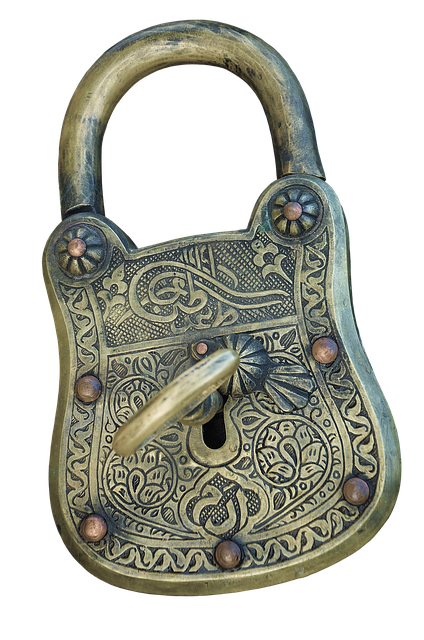 © Mat-nat.dk
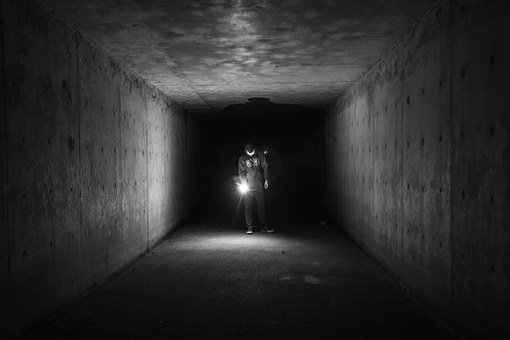 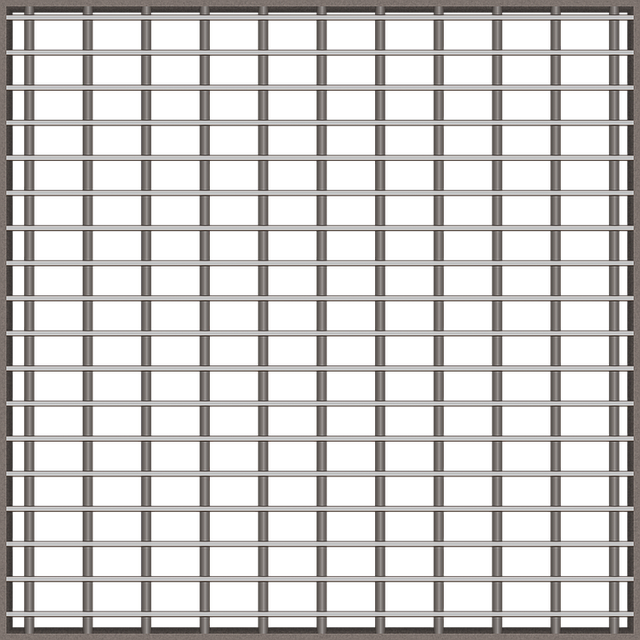 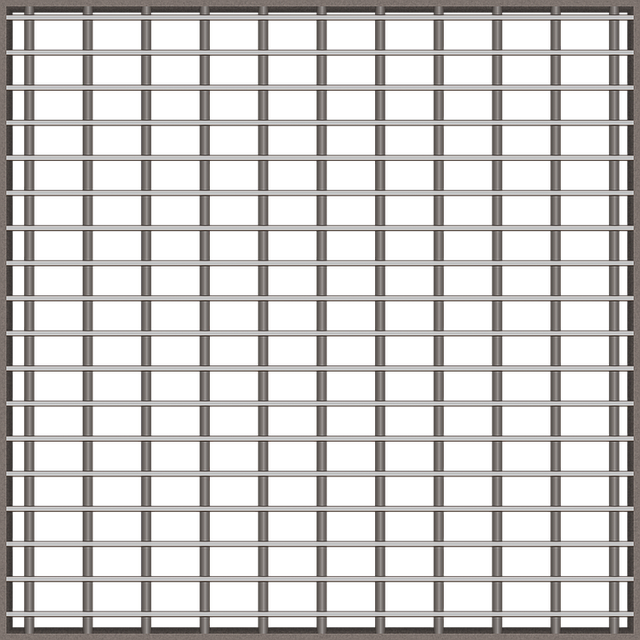 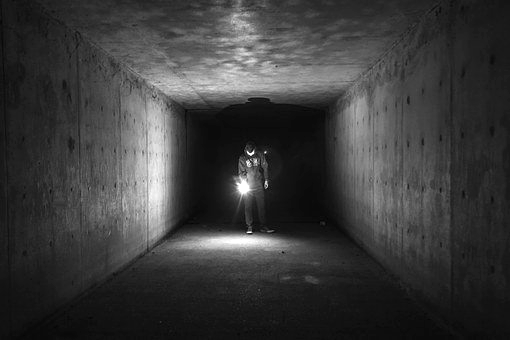 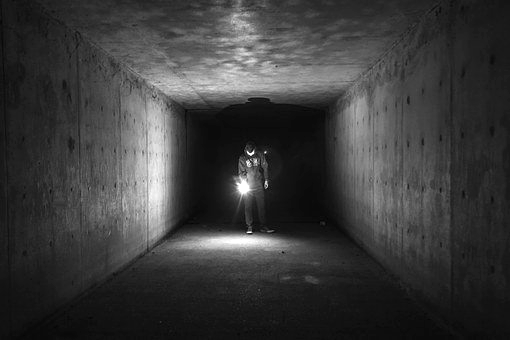 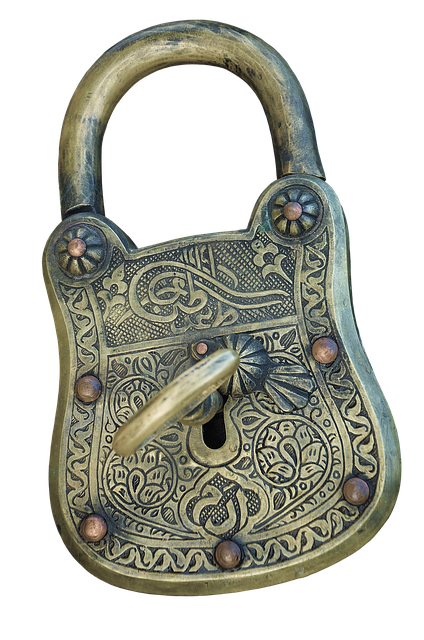 © Mat-nat.dk
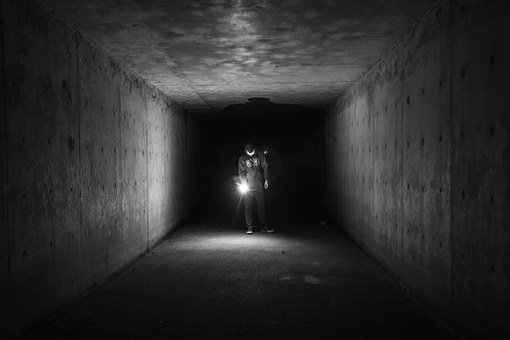 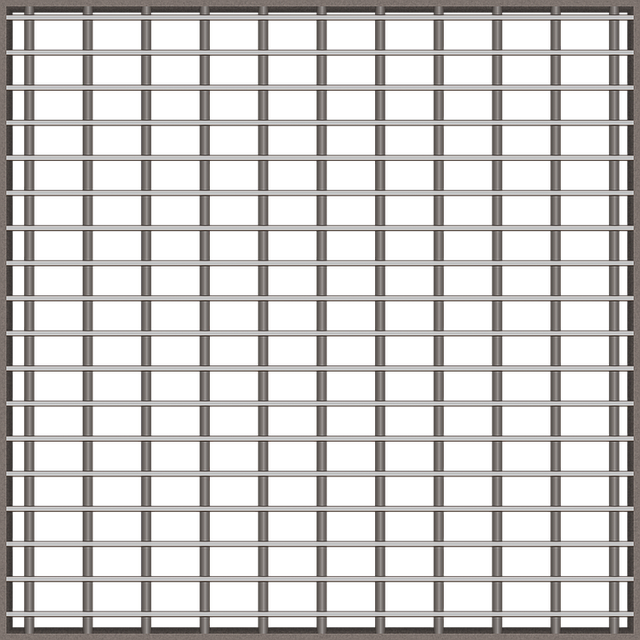 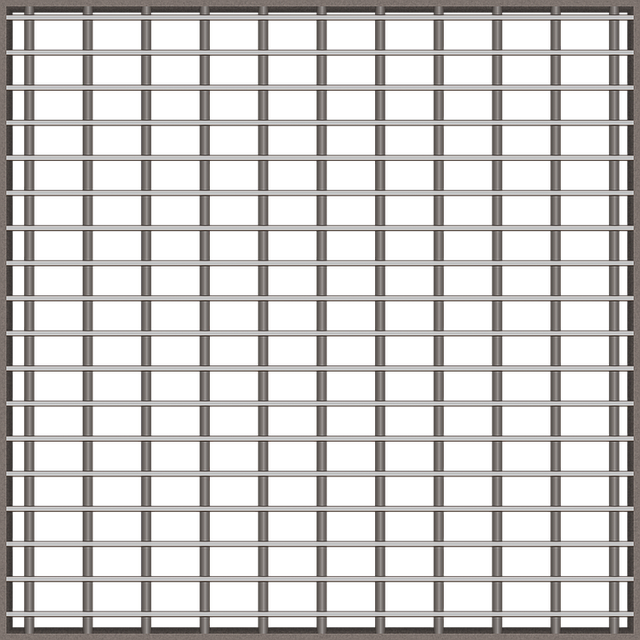 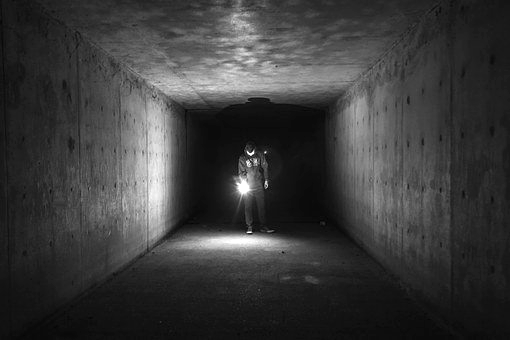 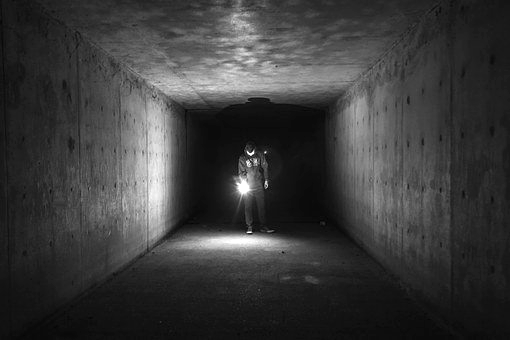 © Mat-nat.dk
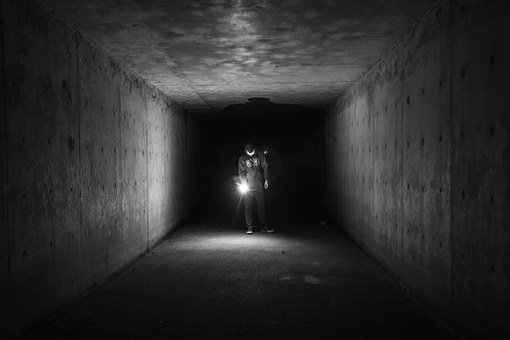 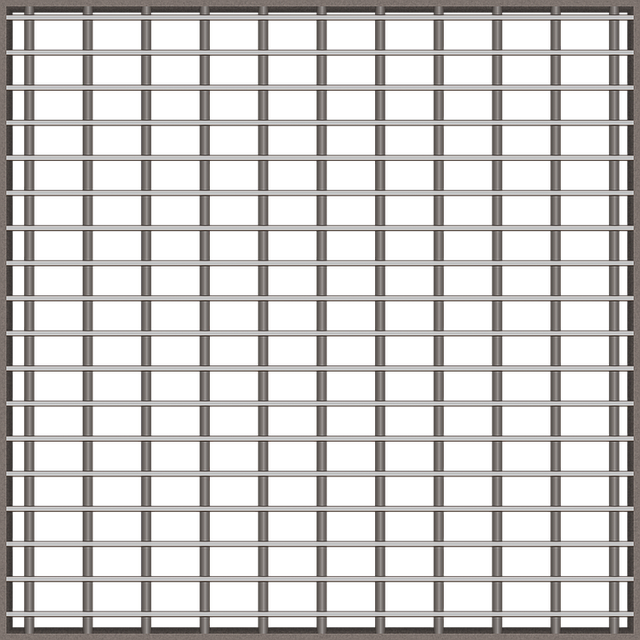 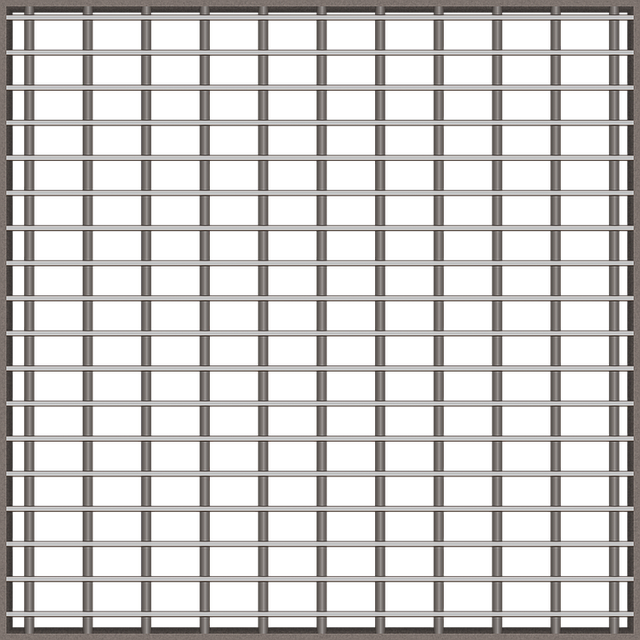 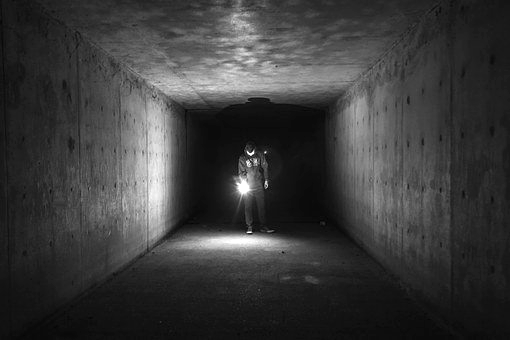 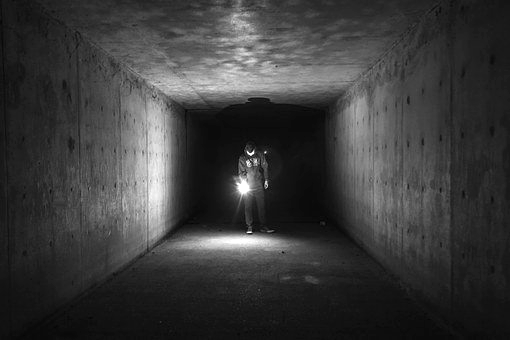 © Mat-nat.dk
Opgave 4.1
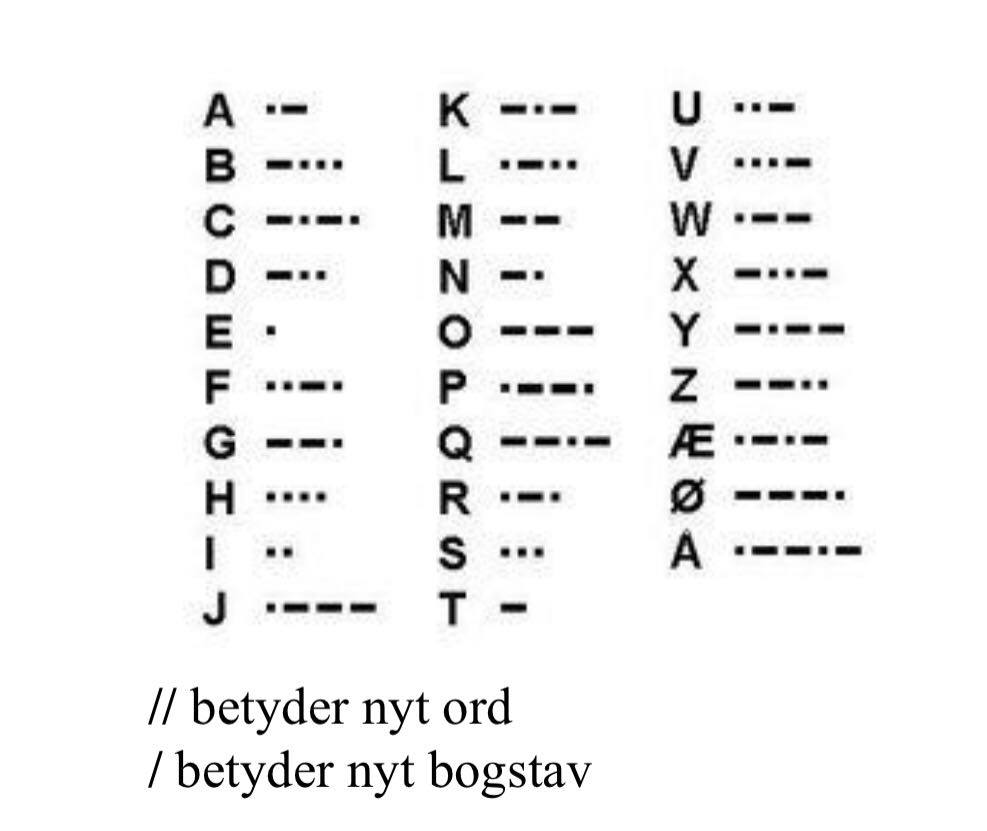 TRYK PÅ FACIT TIL REGNEUDTRYKKET …
-/.. // .--./.-../..-/... // 
..-././-- // --/../-./..-/... // 
-/--- // --./.-/-./--././/-/.-././/
27
45
36
15
8
12
20
9
© Mat-nat.dk
Opgave 4.2
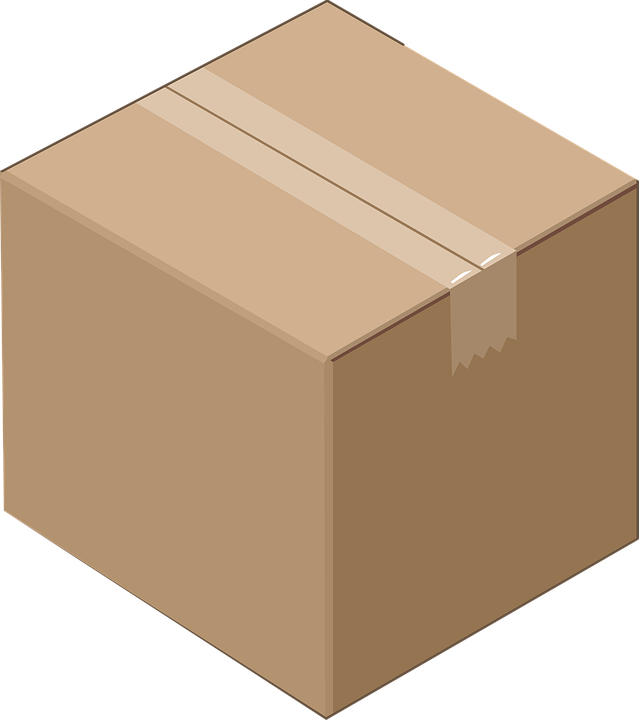 Kassen er kubisk.

Rumfang = 216 cm3


Sidelængden = ? cm
5
7
4
6
9
8
2
© Mat-nat.dk
3
Opgave 4.3
HVILKET DECIMALTAL ER IKKE REPRÆSENTERET MED EN BRØK?
0,375
0,7
0,4
0,6
0,125
0,8
0,625
© Mat-nat.dk
0,1
Opgave 4.4
INDTEGN LINJESTYKKERNE
(15,6) →(15,10)
(5,6)→(1,6) 
(1,6)→(1,10)
(10,6)→(6,6) 
(5,10)→(5,6)
(6,6)→(6,10)
(11,6) →(15,6)
(5,6) →(5,2)
(10,2)→(10,6) 
(11,10) →(11,6)
(6,10) →(10,10)
(6,2) →(10,2) 
(15,2) →(15,6)
(1,10)→(5,10)
759
858
439
924
954
757
426
© Mat-nat.dk
827
Opgave 4.5
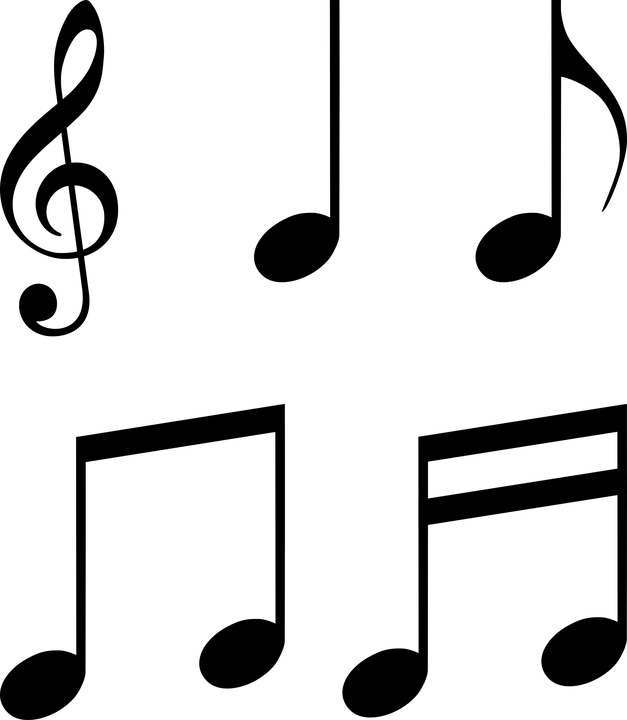 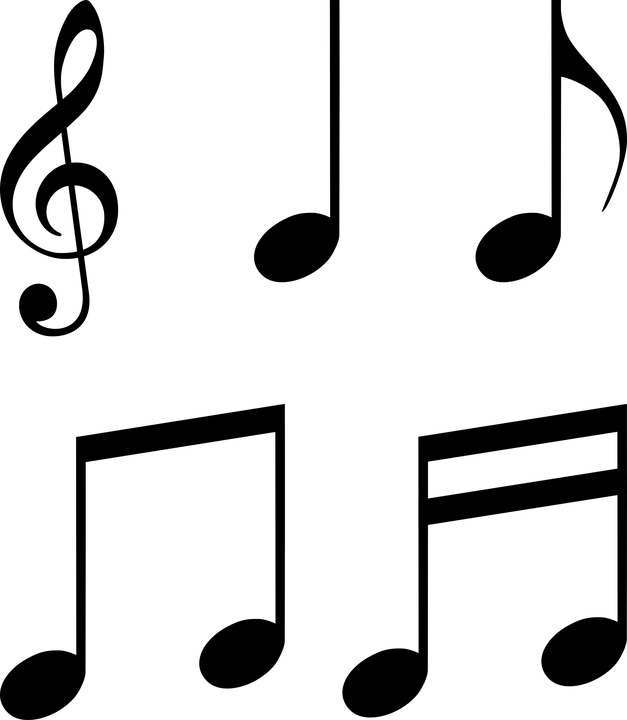 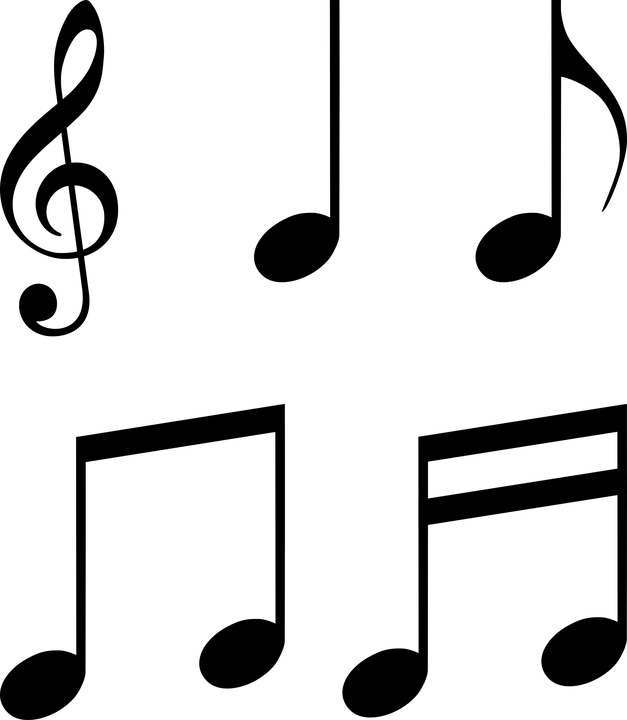 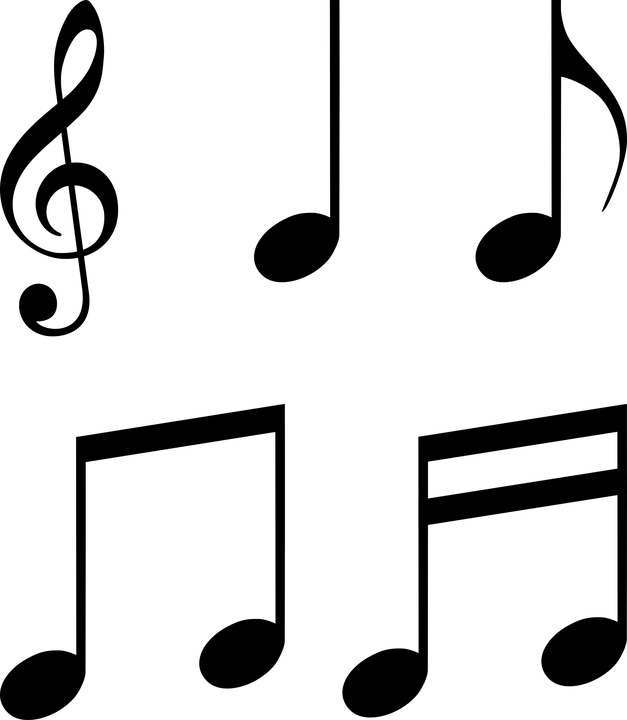 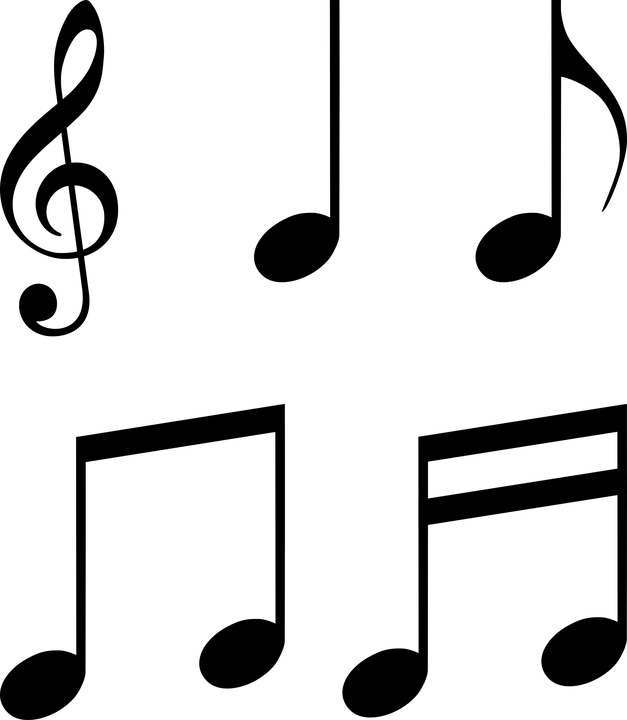 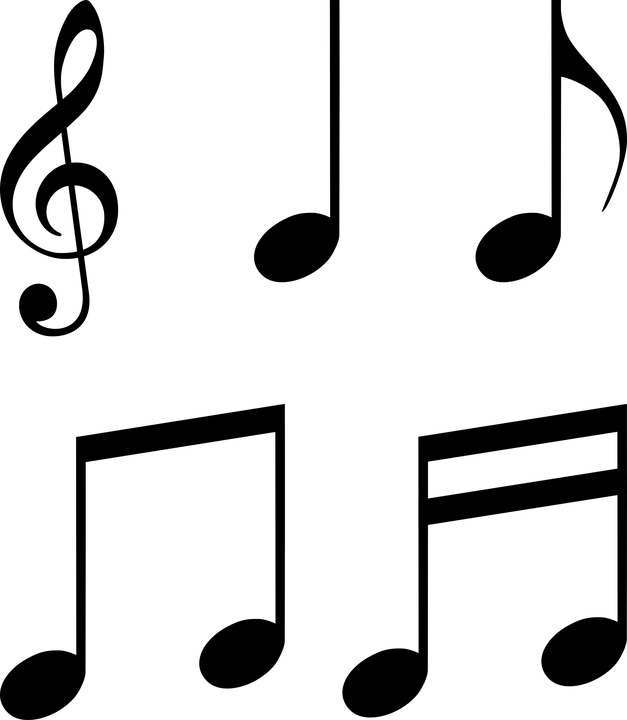 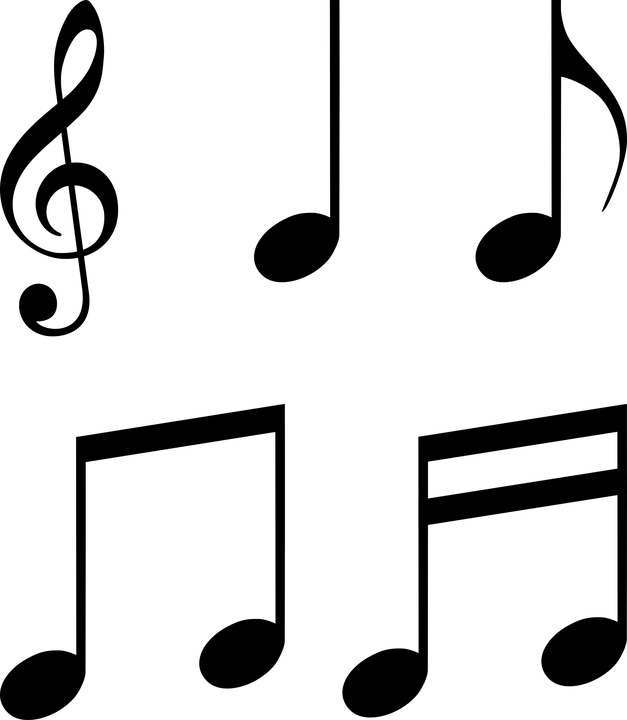 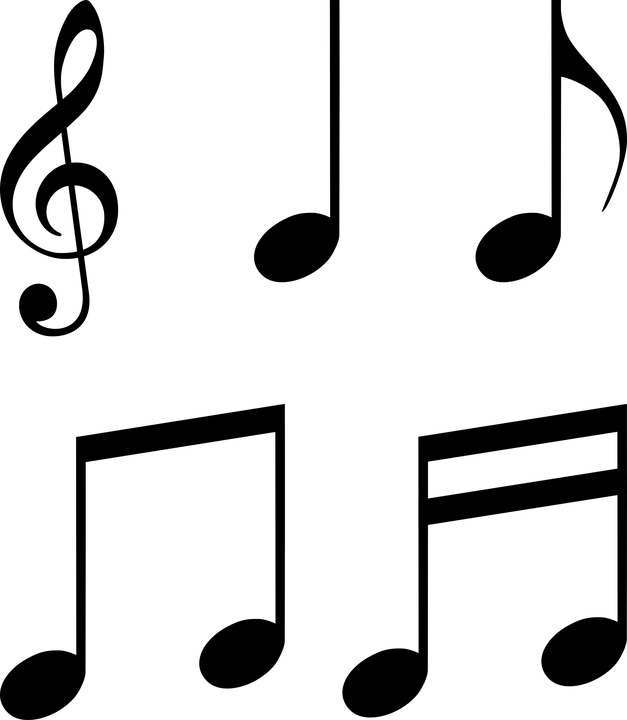 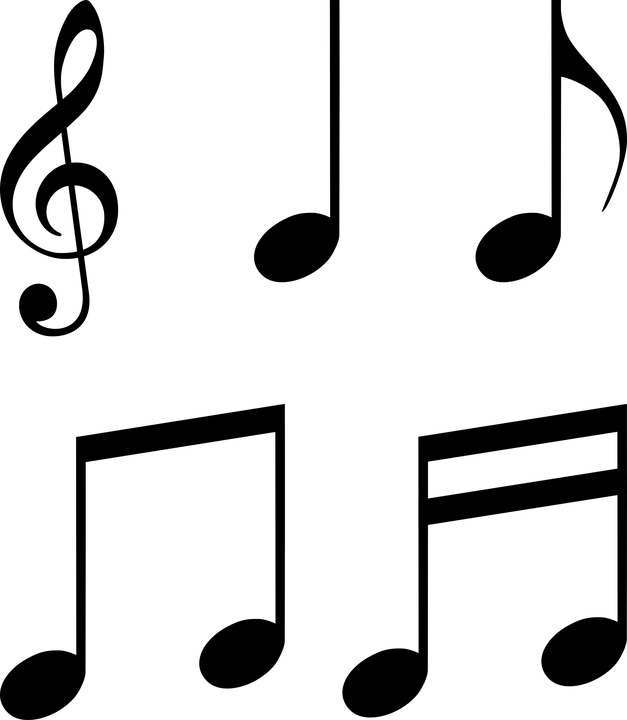 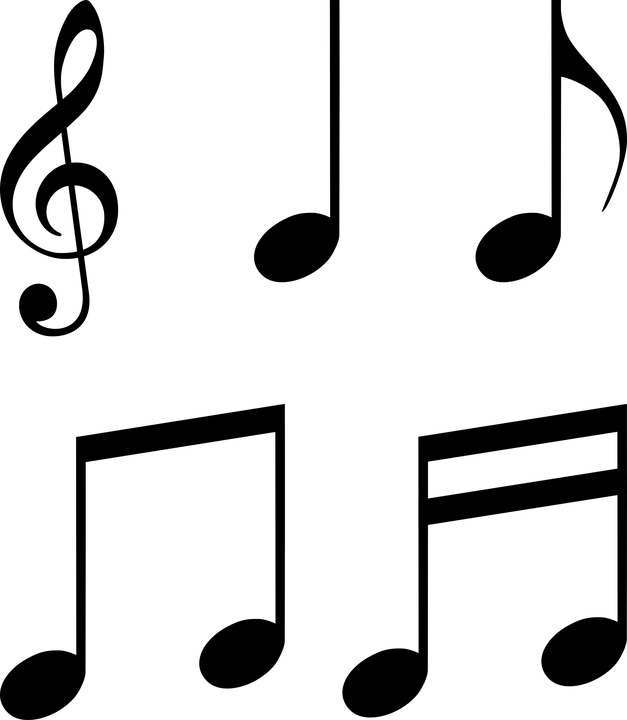 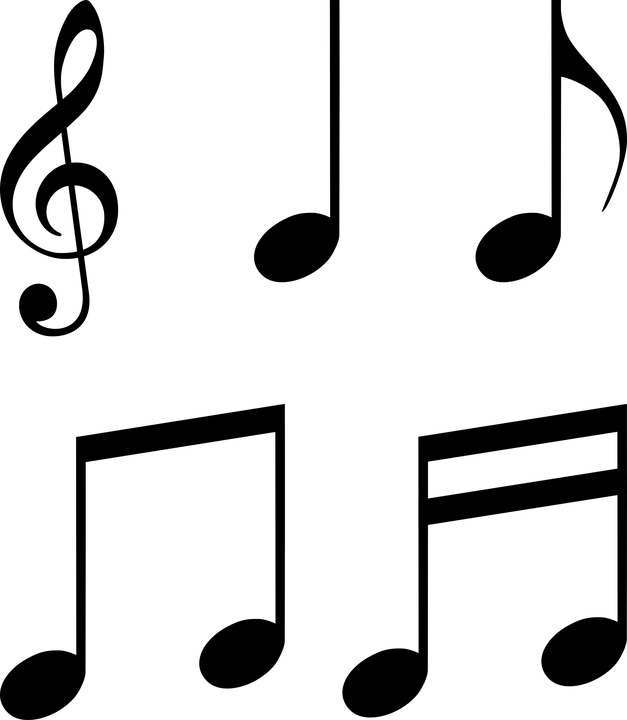 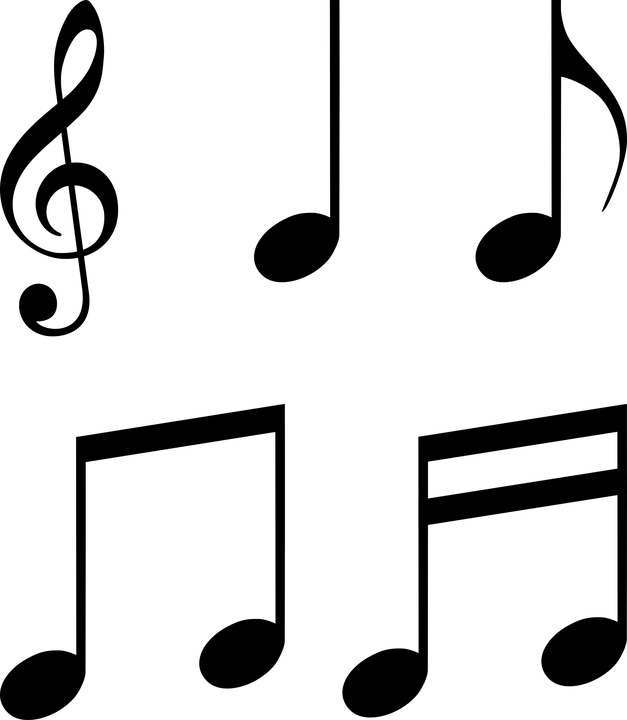 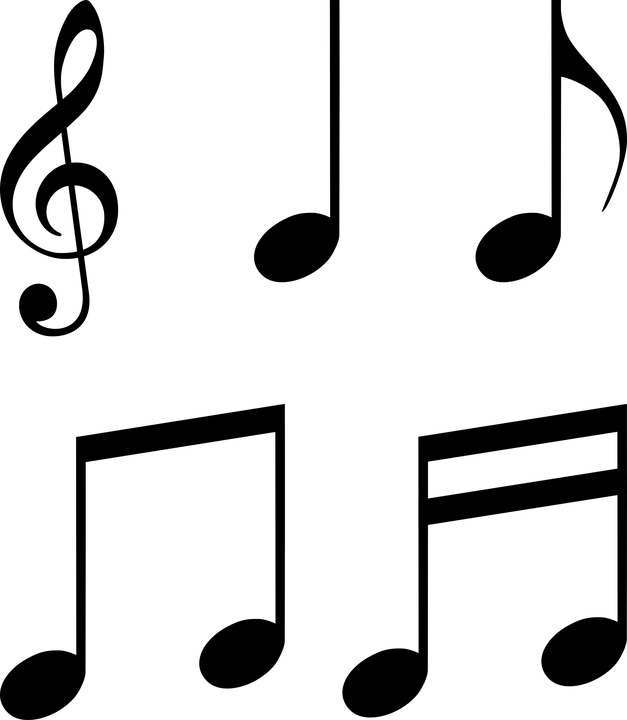 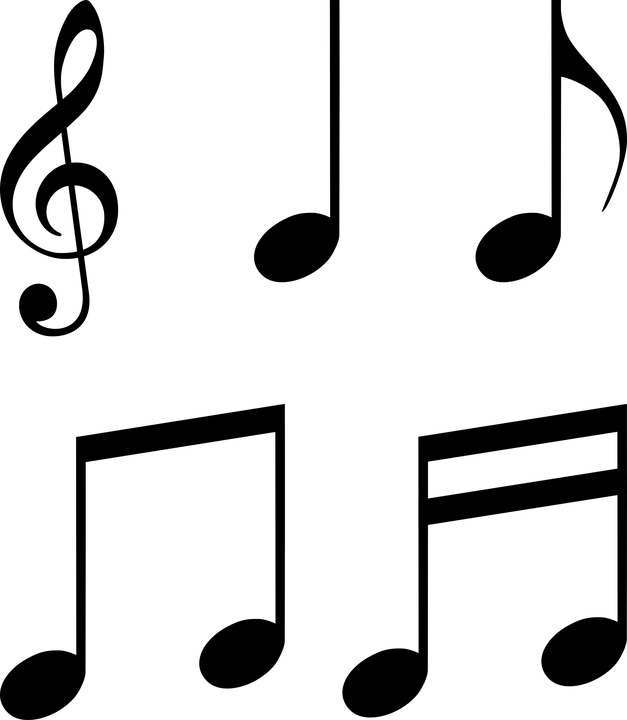 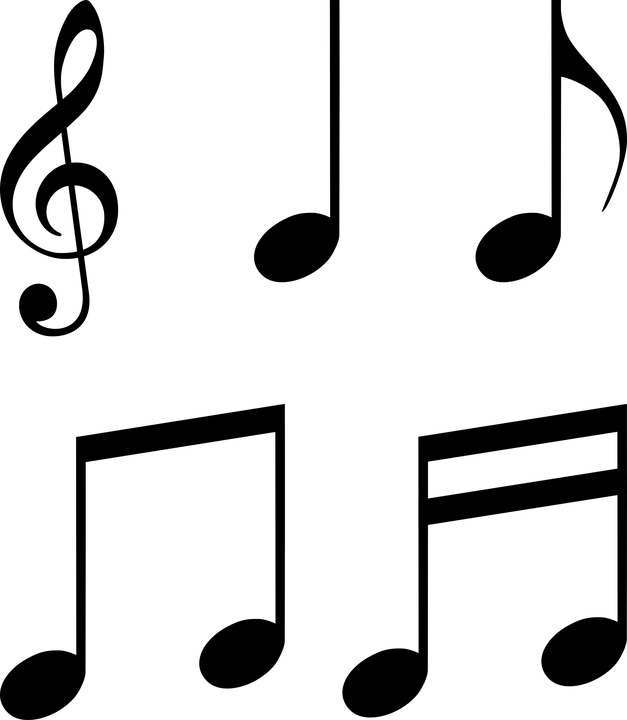 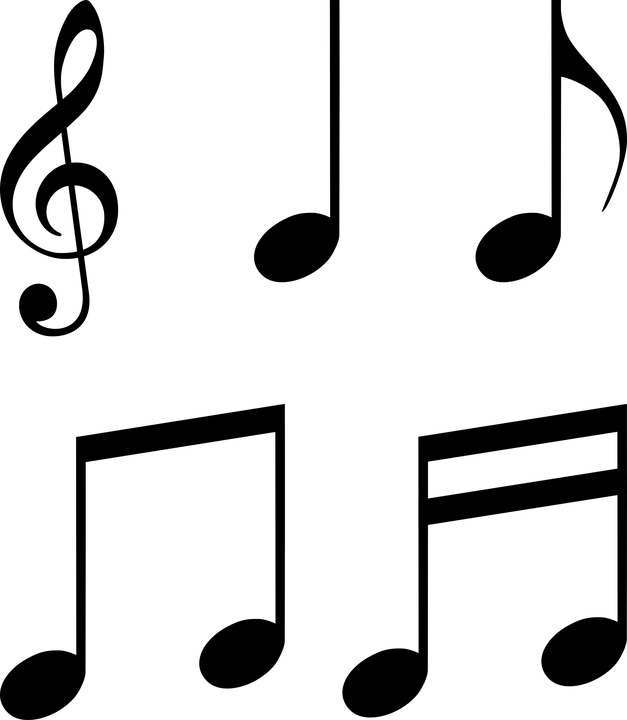 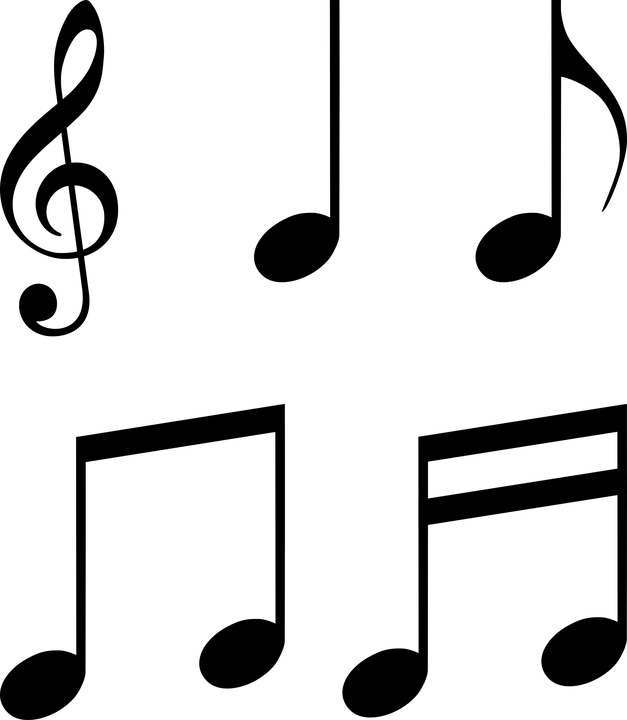 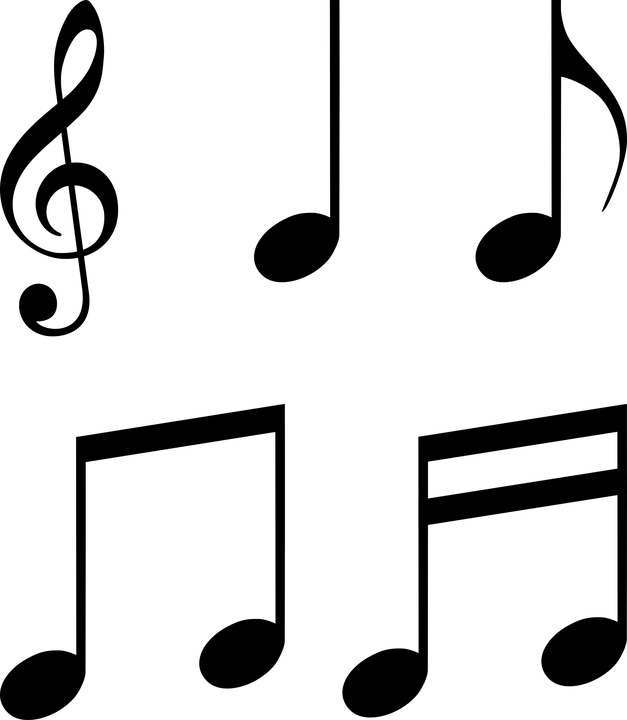 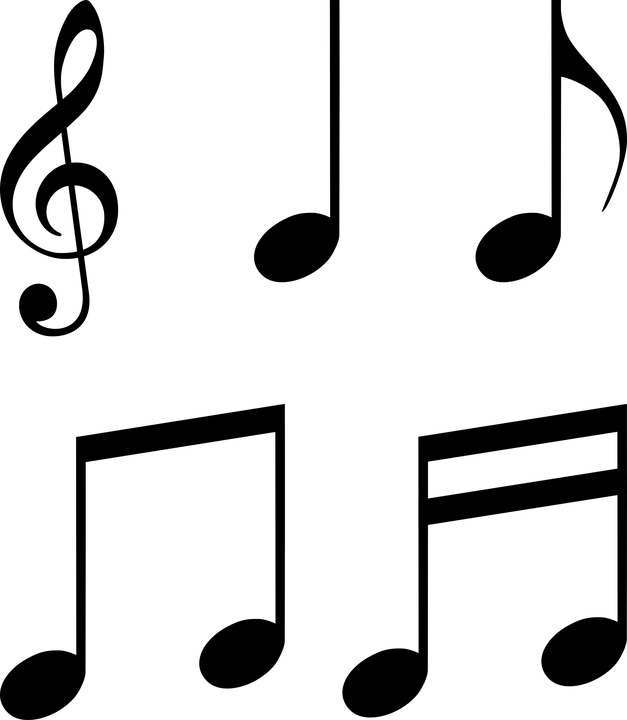 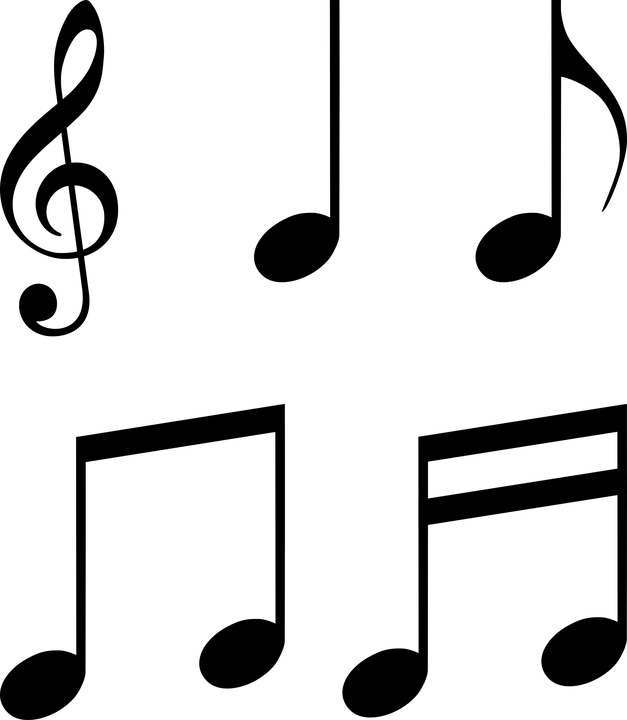 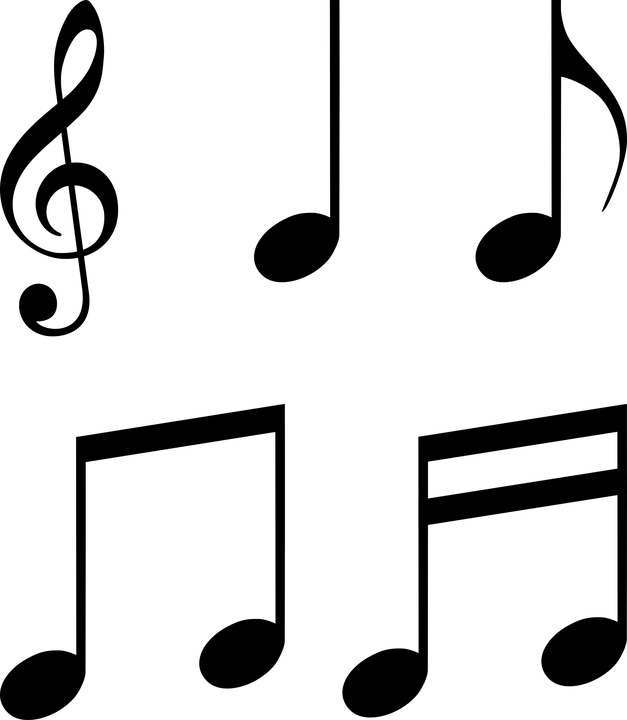 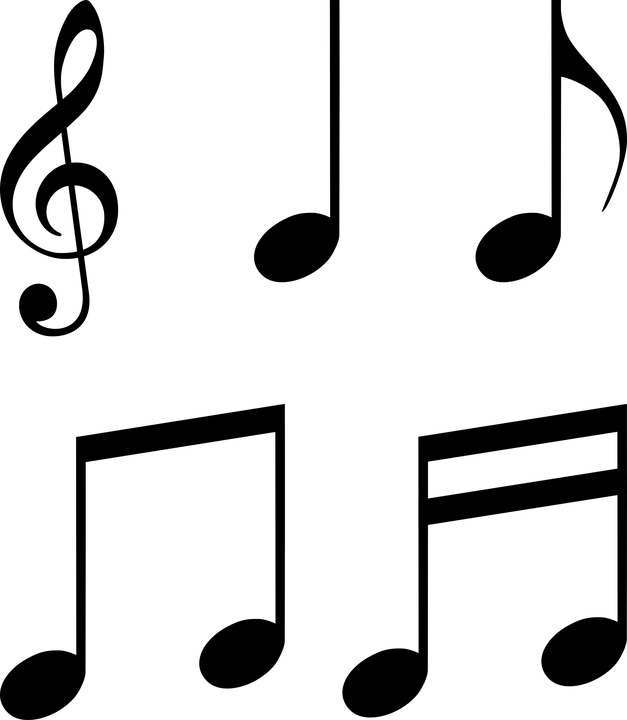 5
7
4
6
9
3
2
© Mat-nat.dk
8
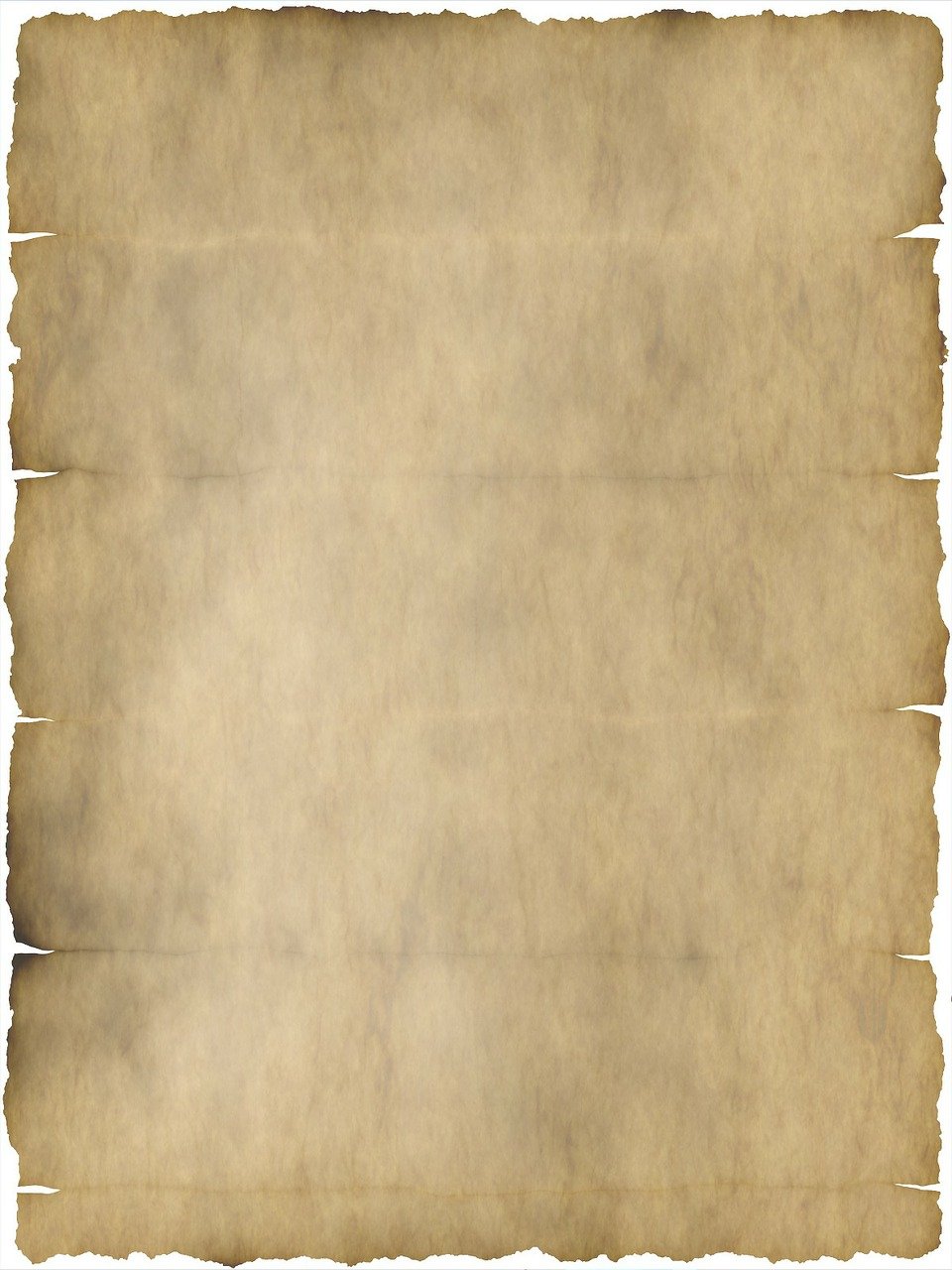 Tillykke – I KLAREDE DET !
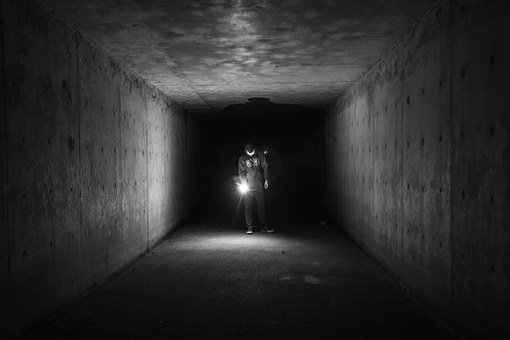 Efter timers kamp mod frygt og fortvivlelse, lykkedes det endelig for jer at besvare de sidste spørgsmål og åbne den fjerde og sidste gitterport. 

Med hjerterne bankende af spænding og lettelse træder I ud i skolens trygge rammer igen, badet i det bløde lys fra de nedgående solstråler. Pedellens skikkelse forsvinder i skyggerne, besejret af jeres snilde og sammenhold. Han er ikke blevet set siden.


Husk: 
Viden er nøglen til at overvinde enhver hindring. Fortsæt med at udforske, lære og stå sammen, så vil I altid finde vej til lyset.



Tak for at være en del af dette eventyr. Vi ses i vores næste spil!
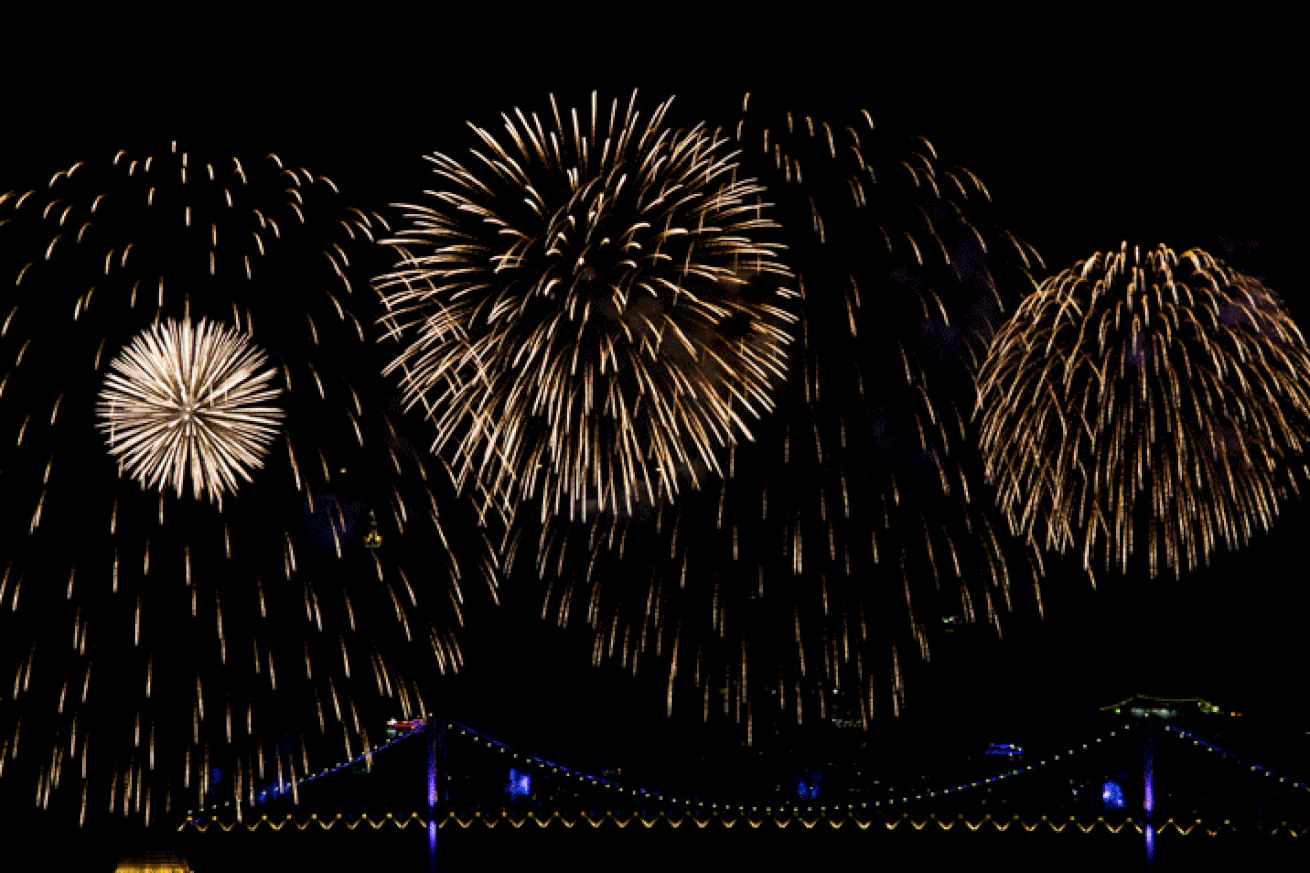 © Mat-nat.dk